KLASA Ib
NASZE  PIERWSZE  DNI
 W  SZKOLE
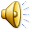 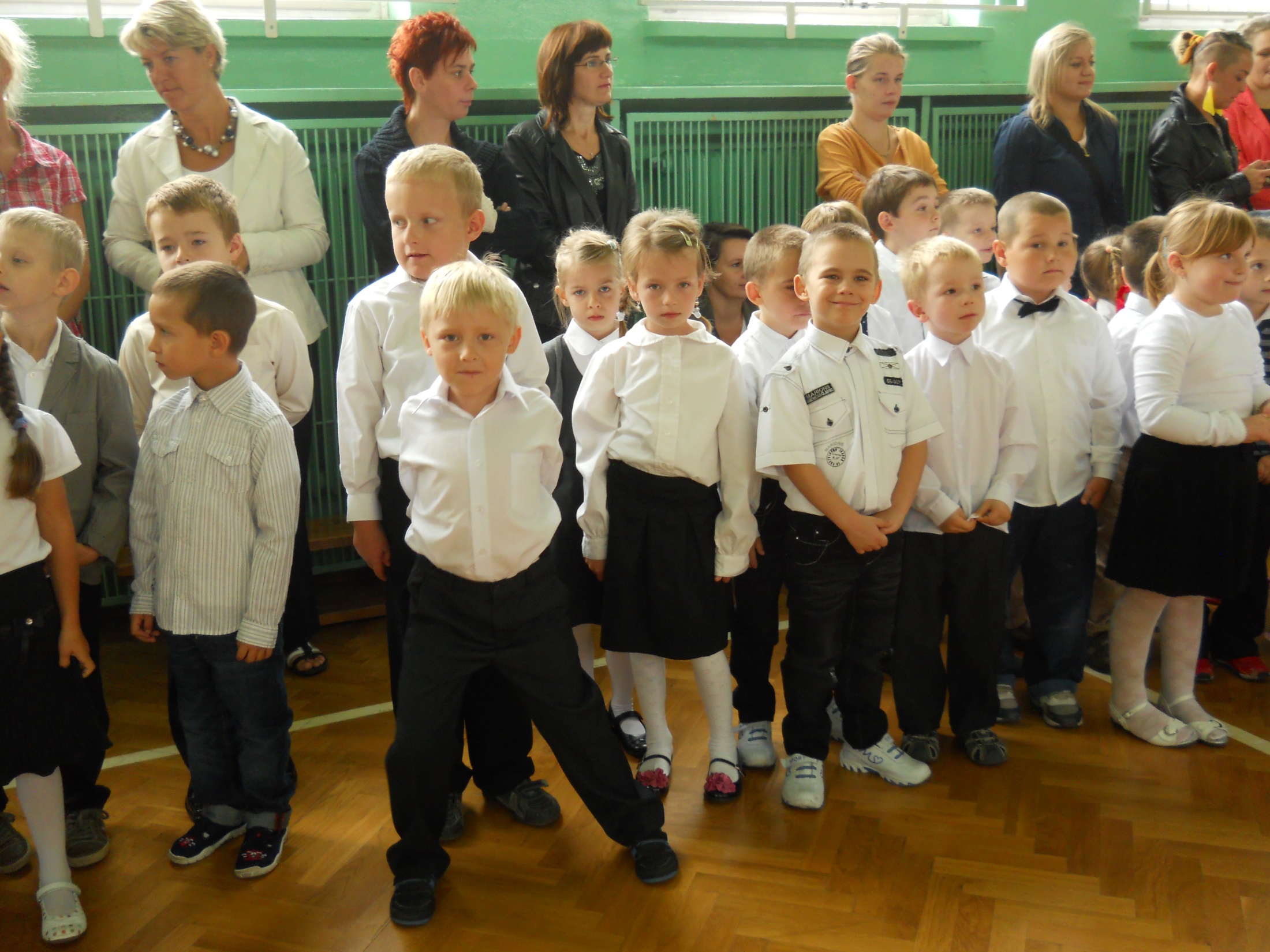 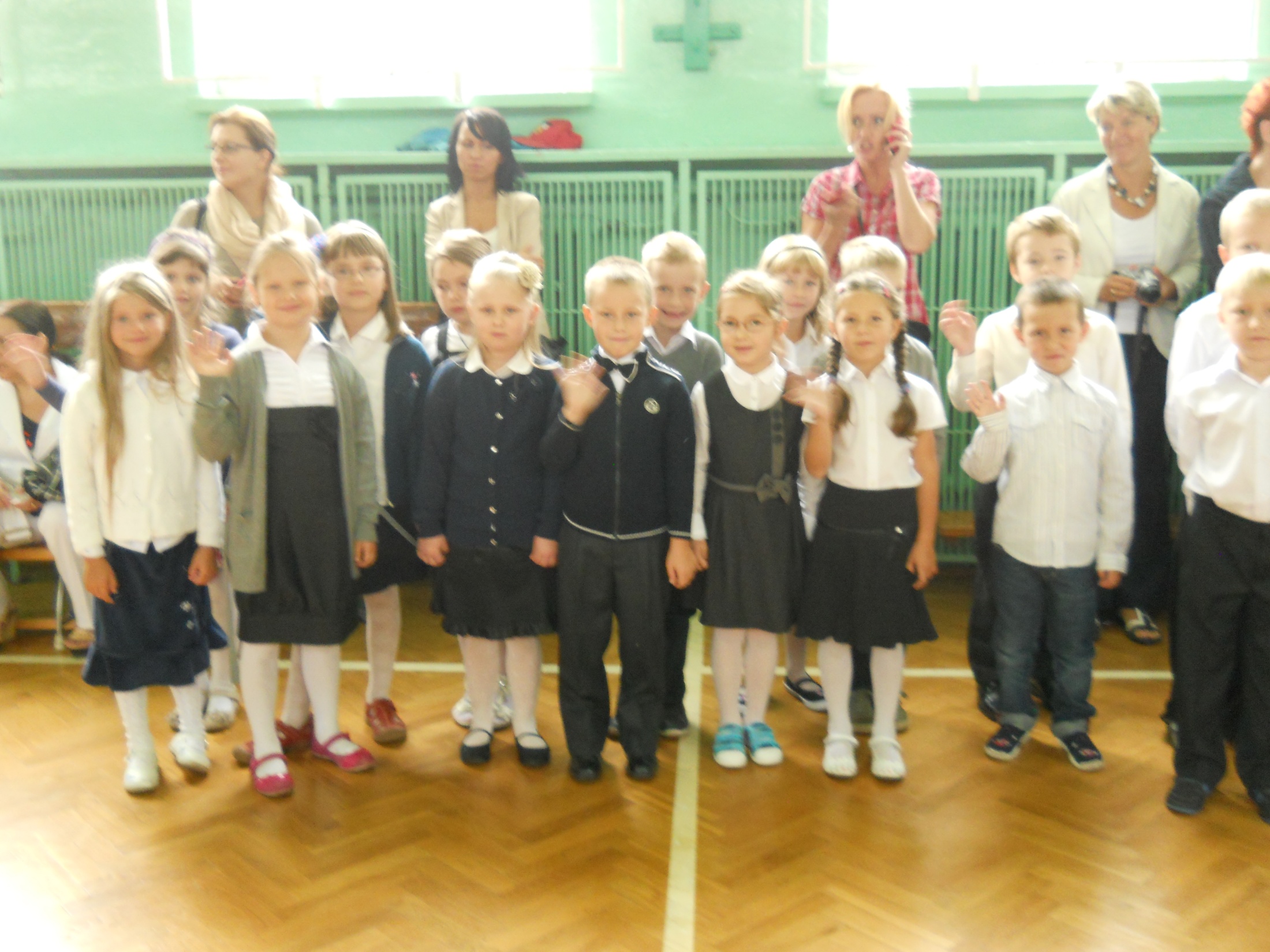 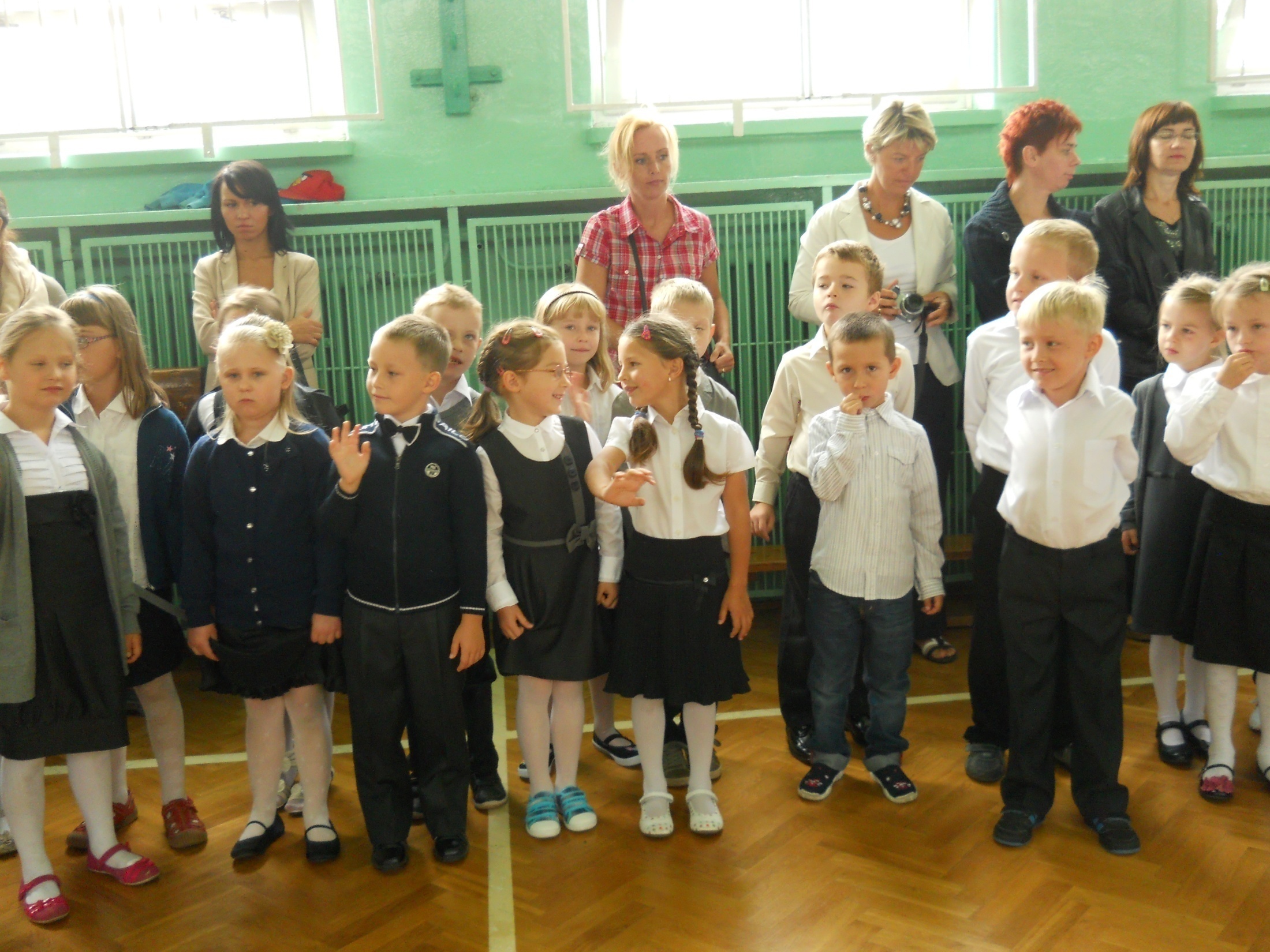 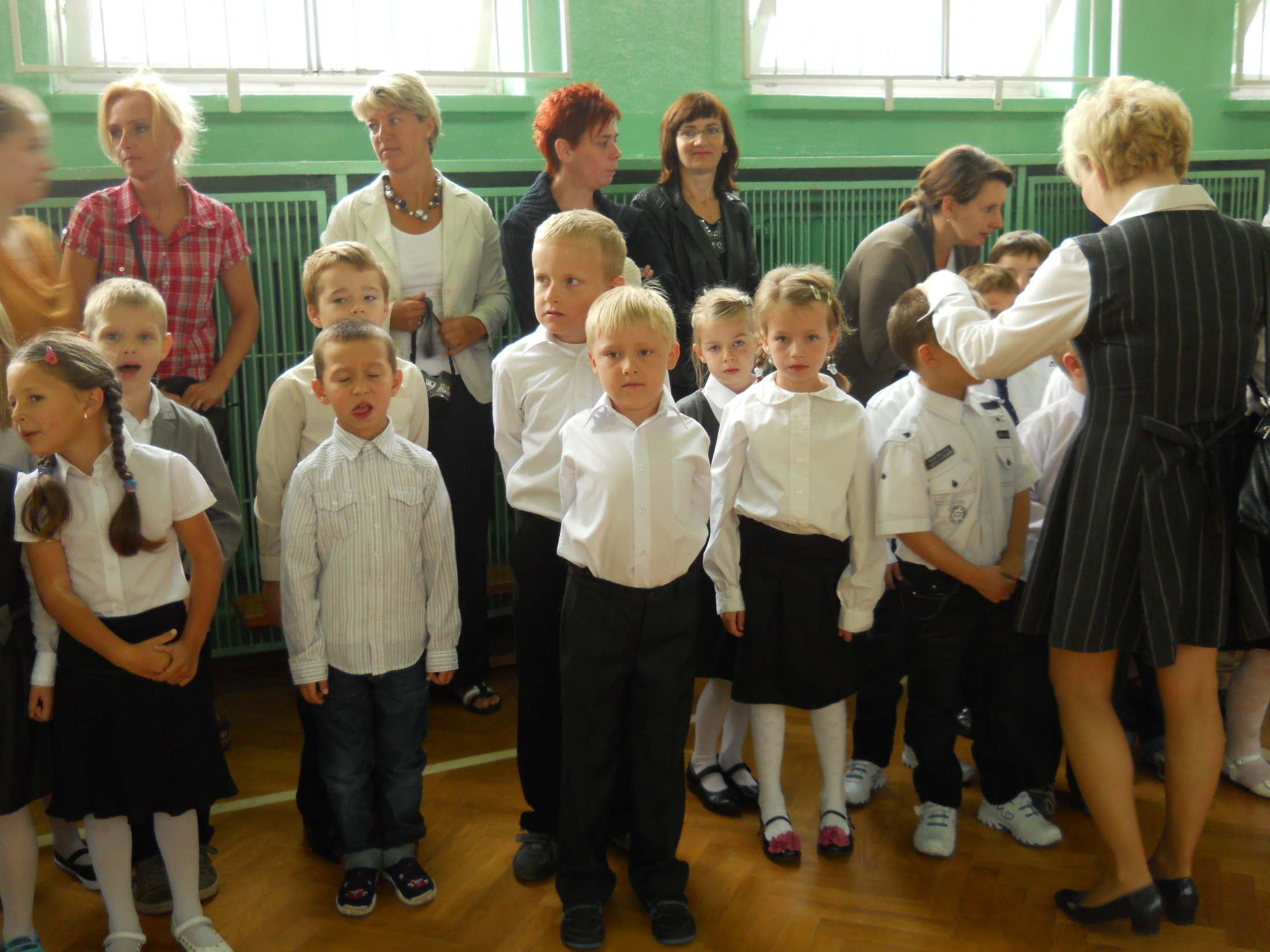 PIERWSZE  ZAJĘCIA
W KLASIE
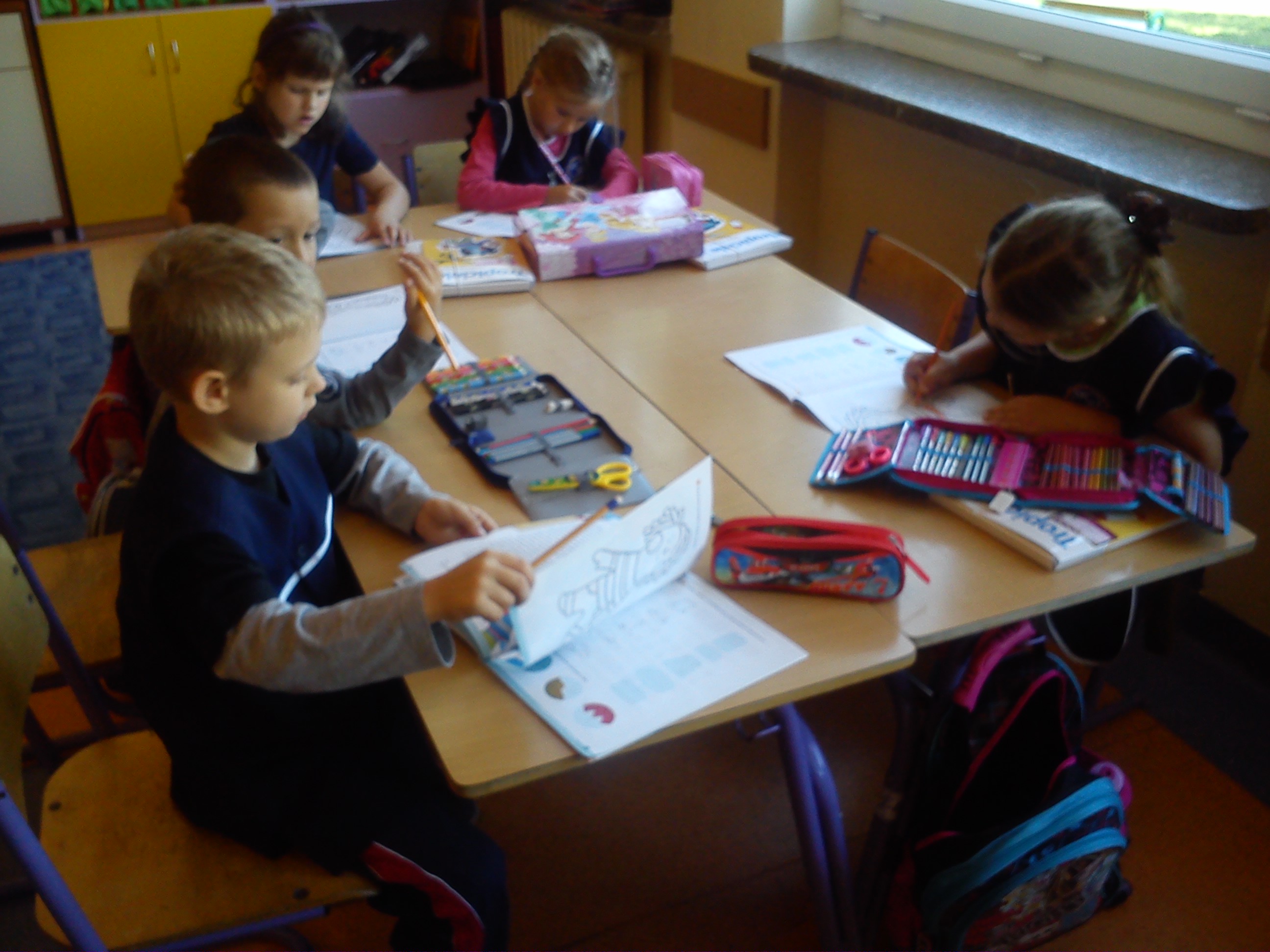 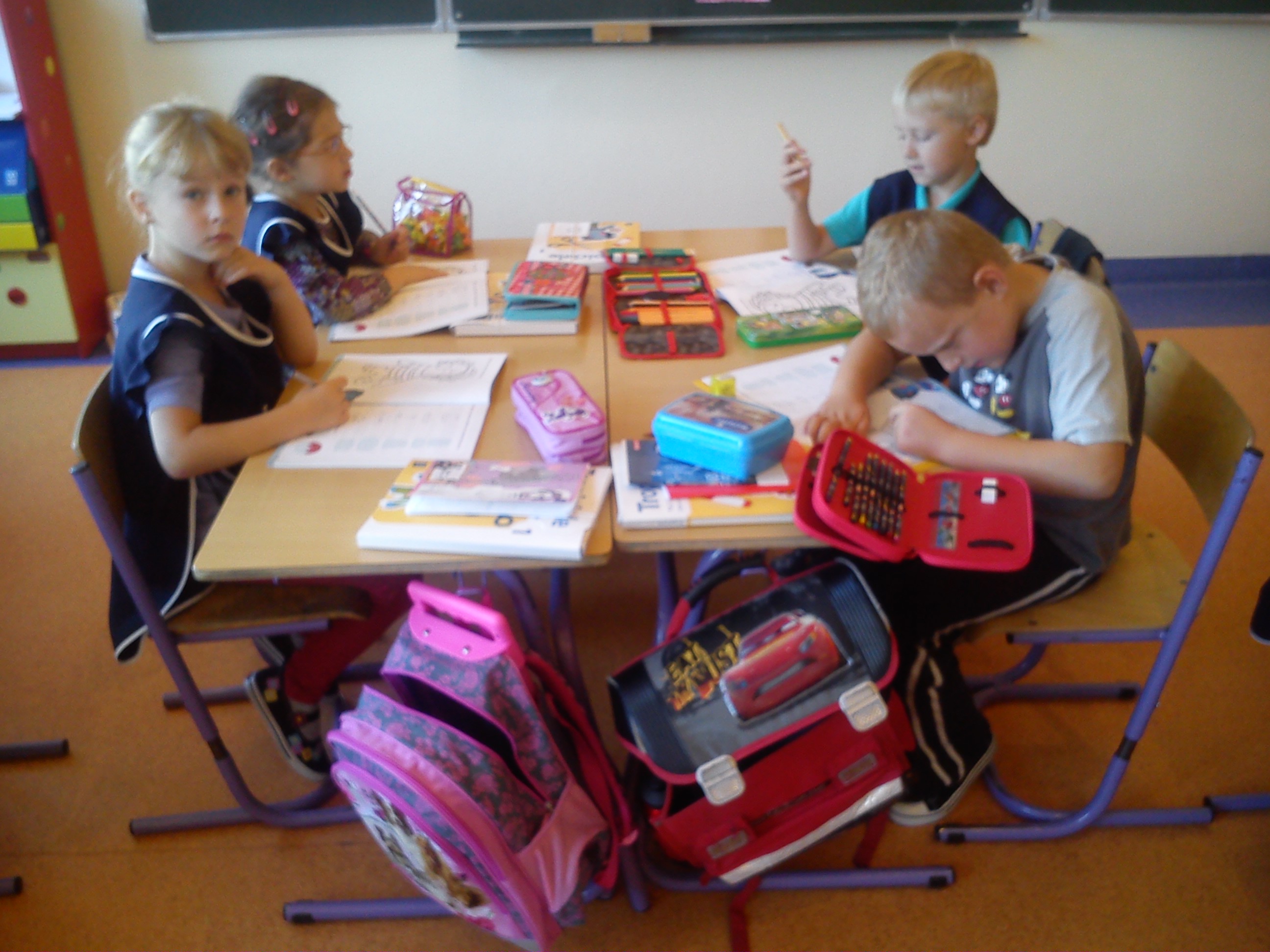 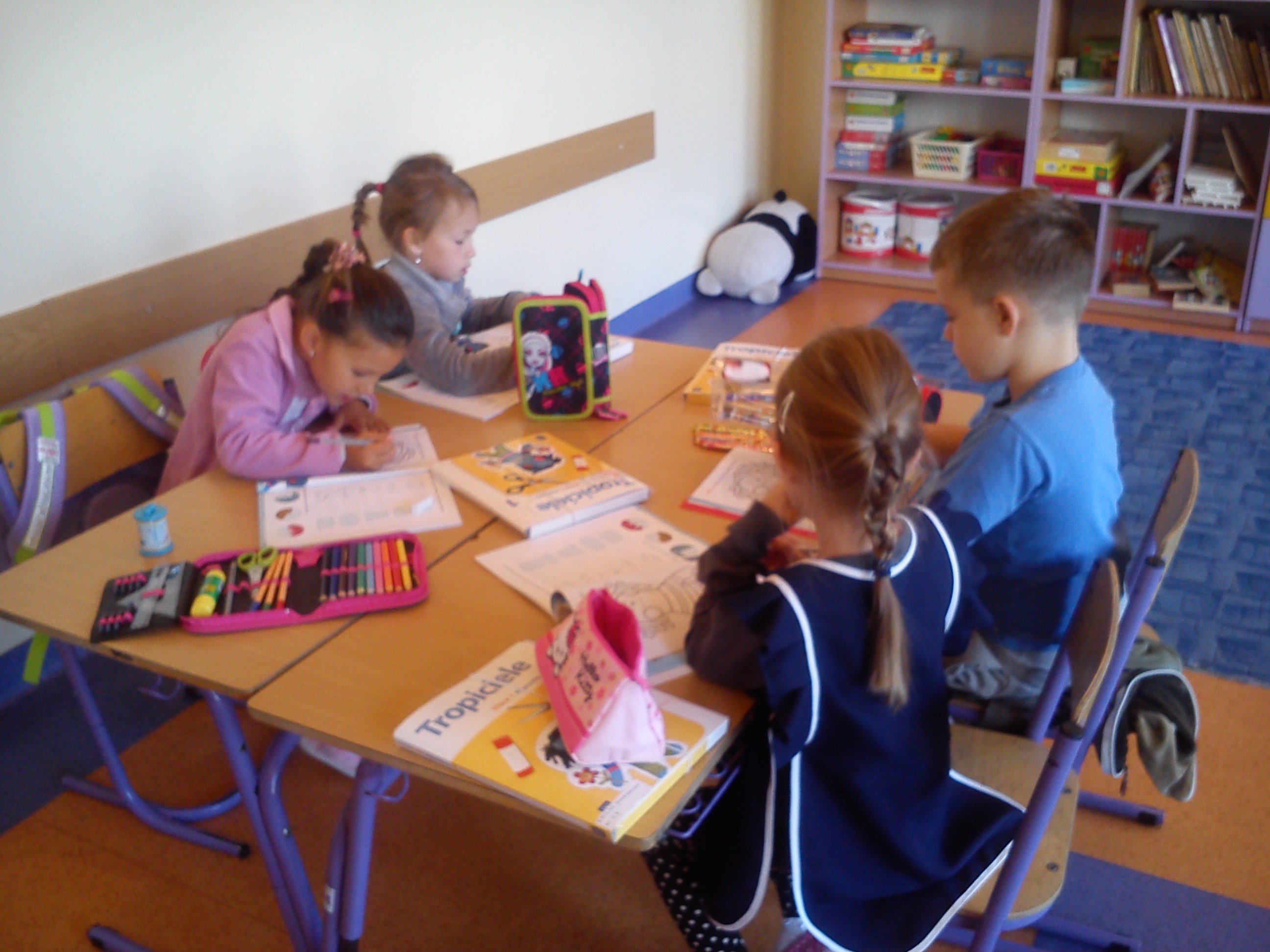 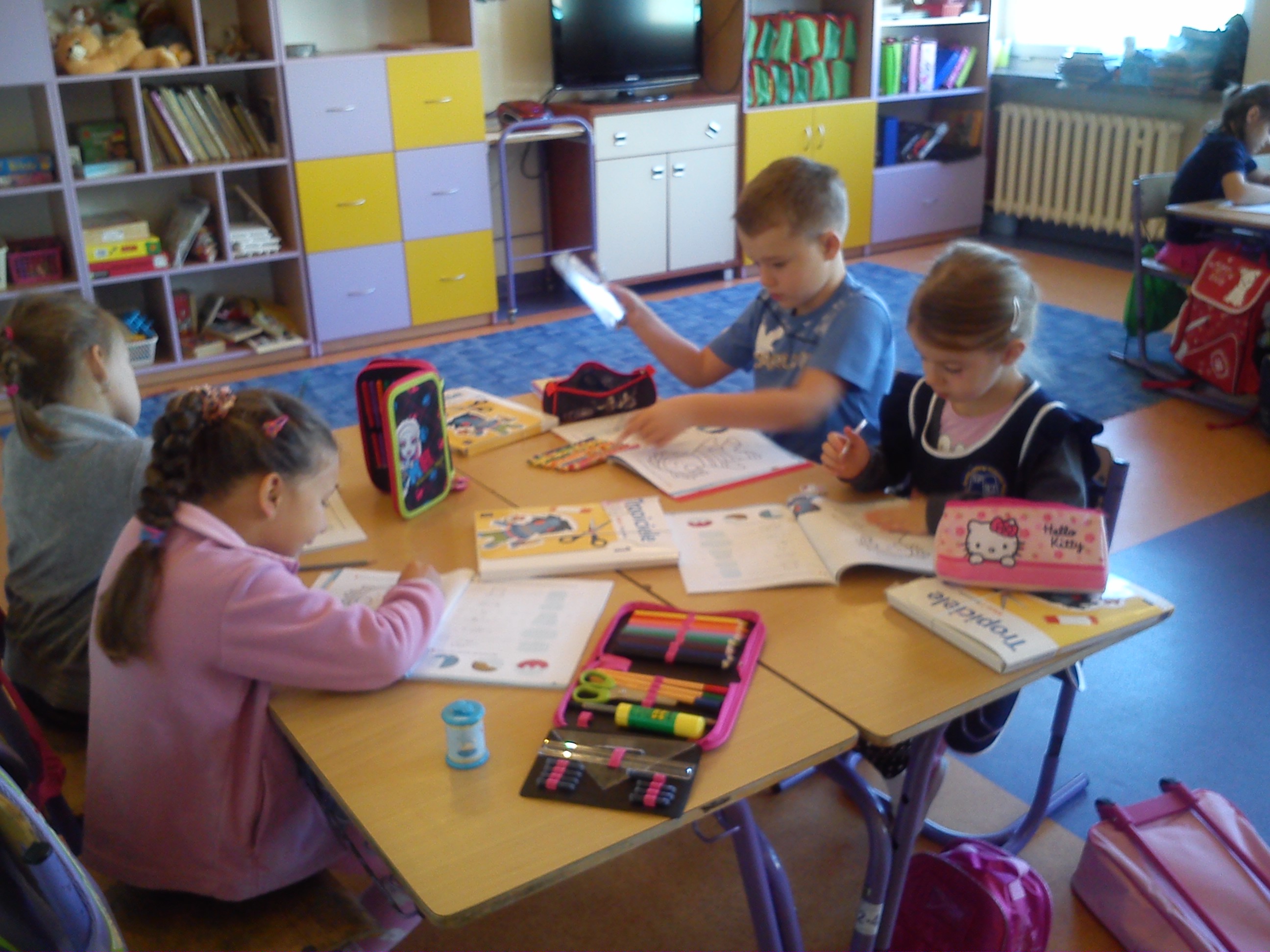 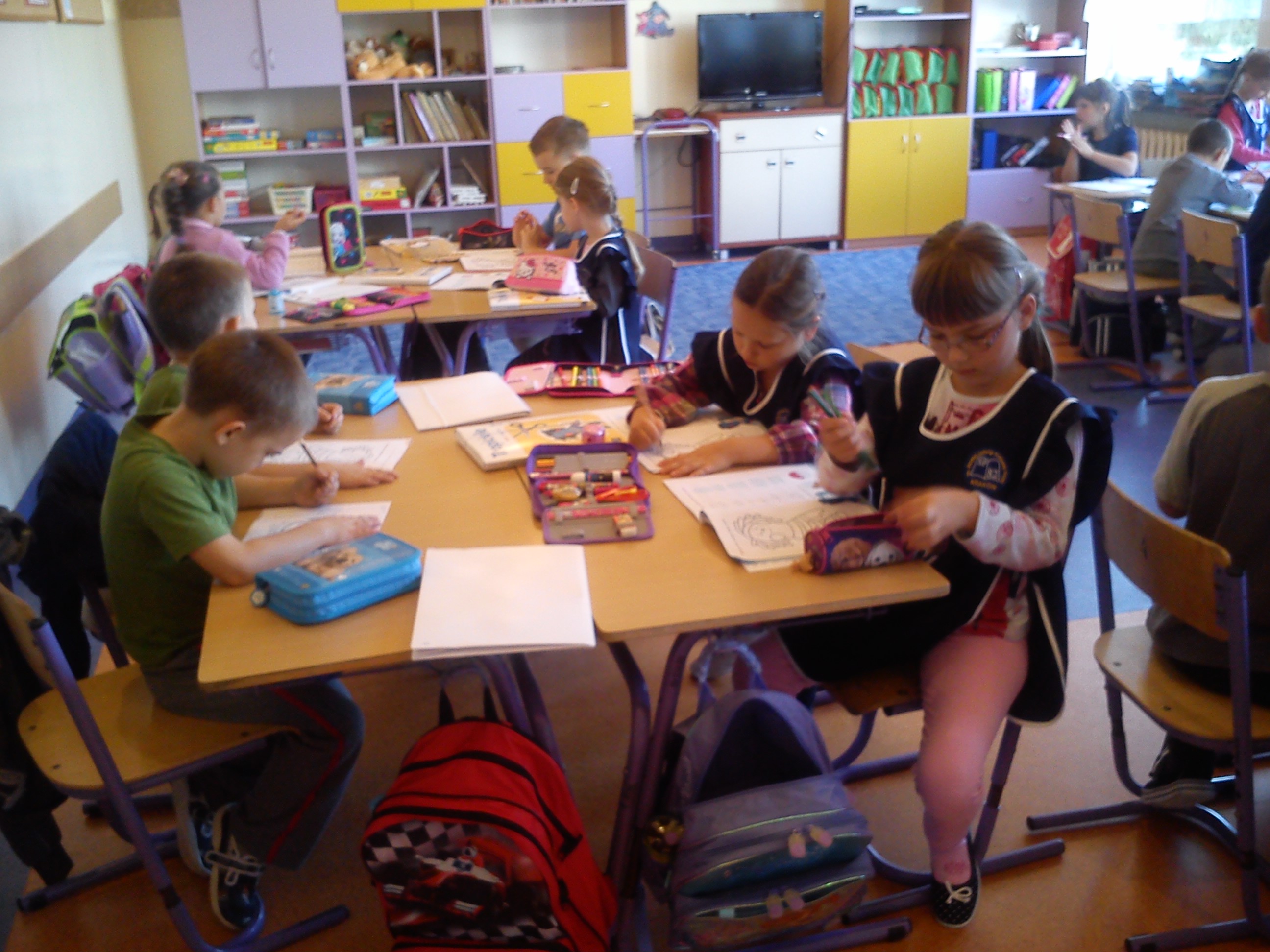 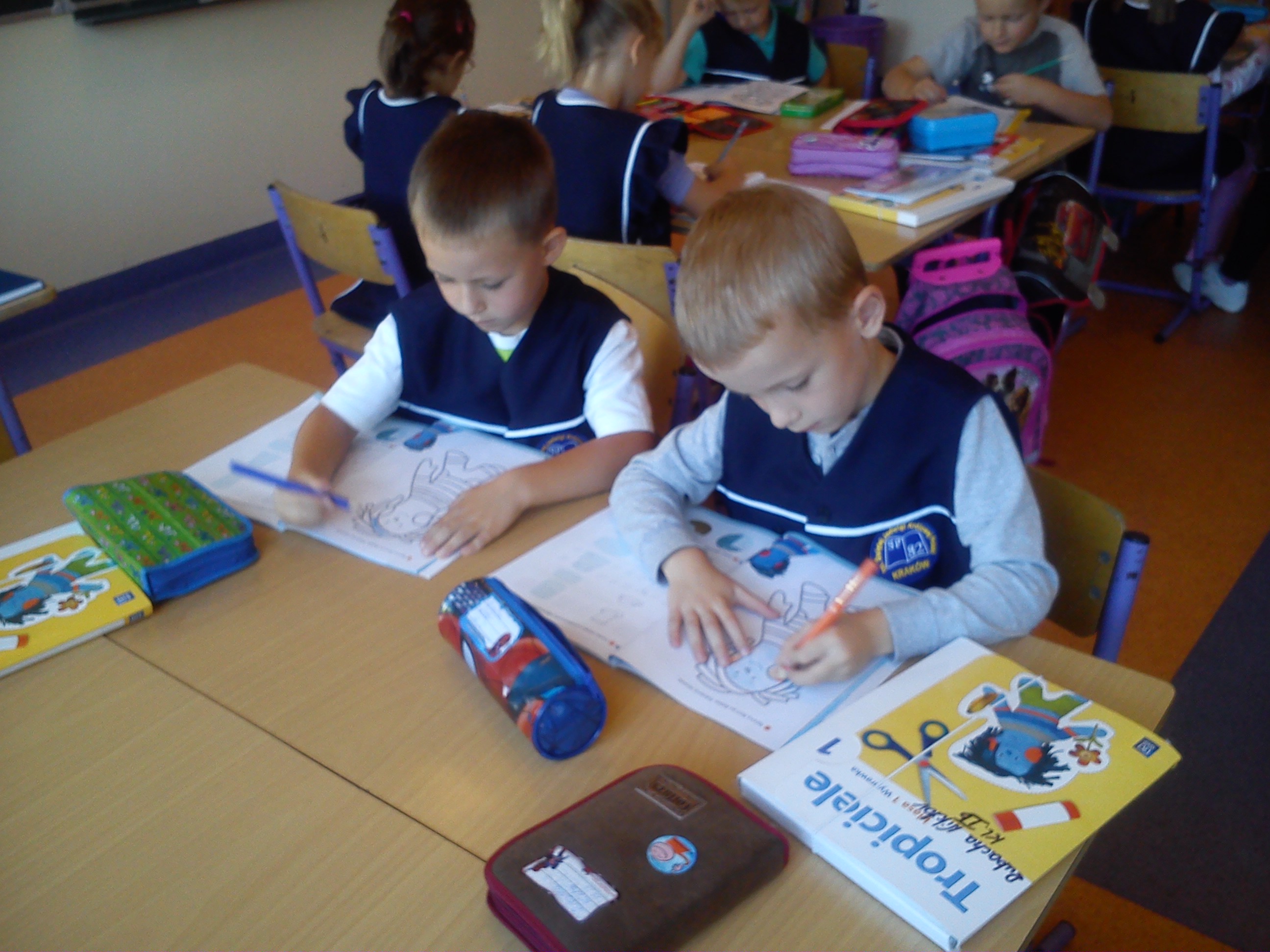 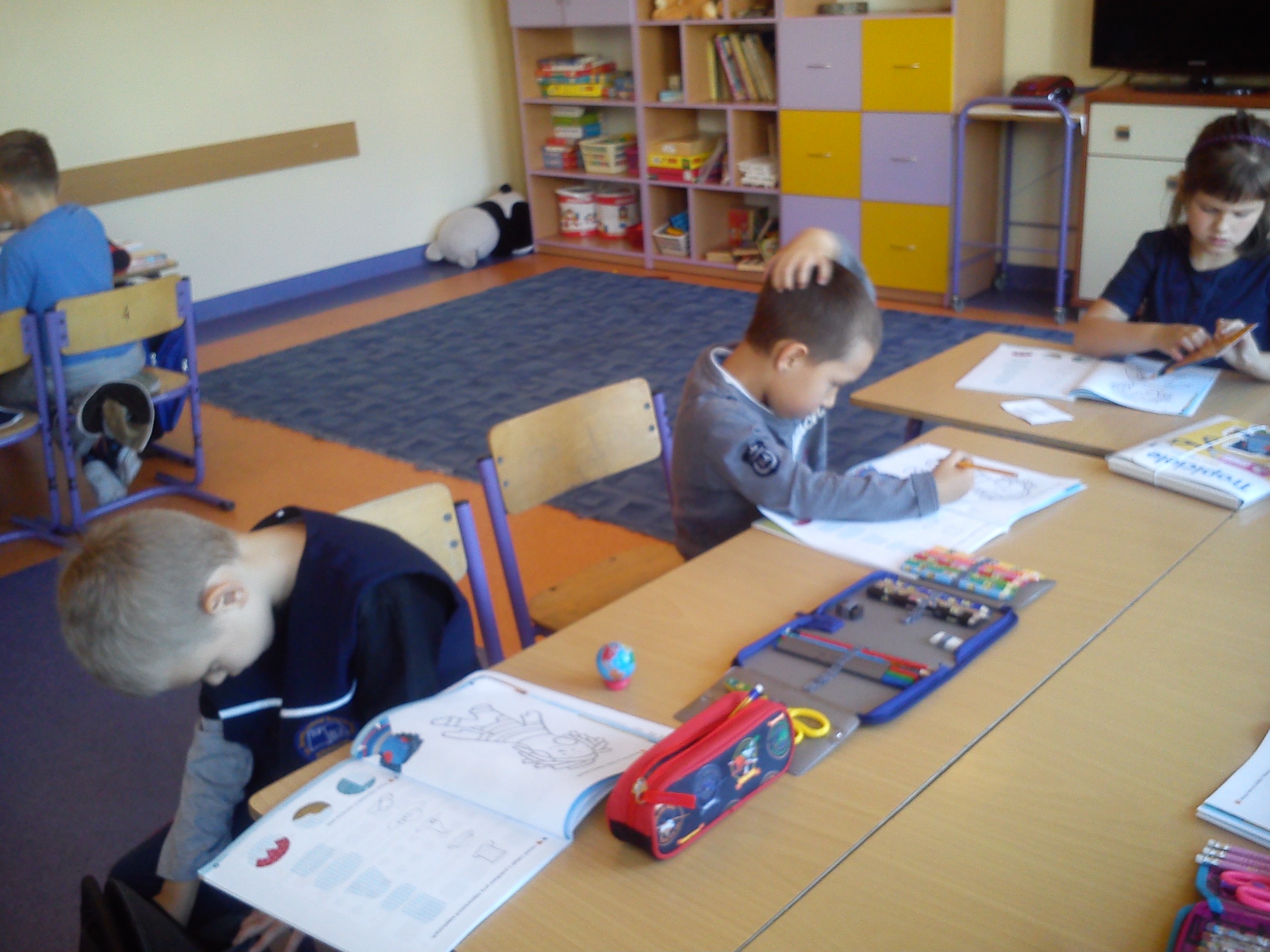 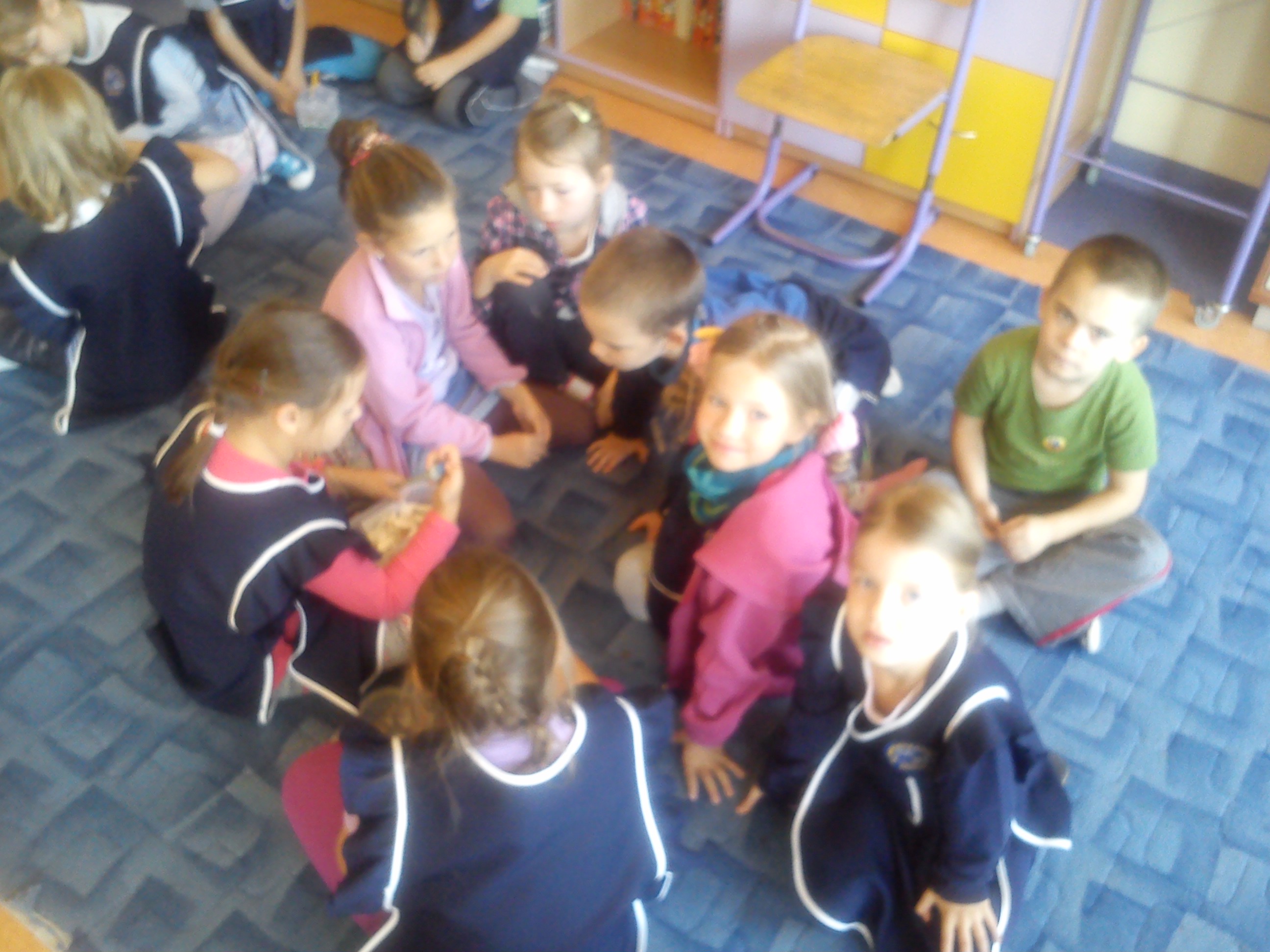 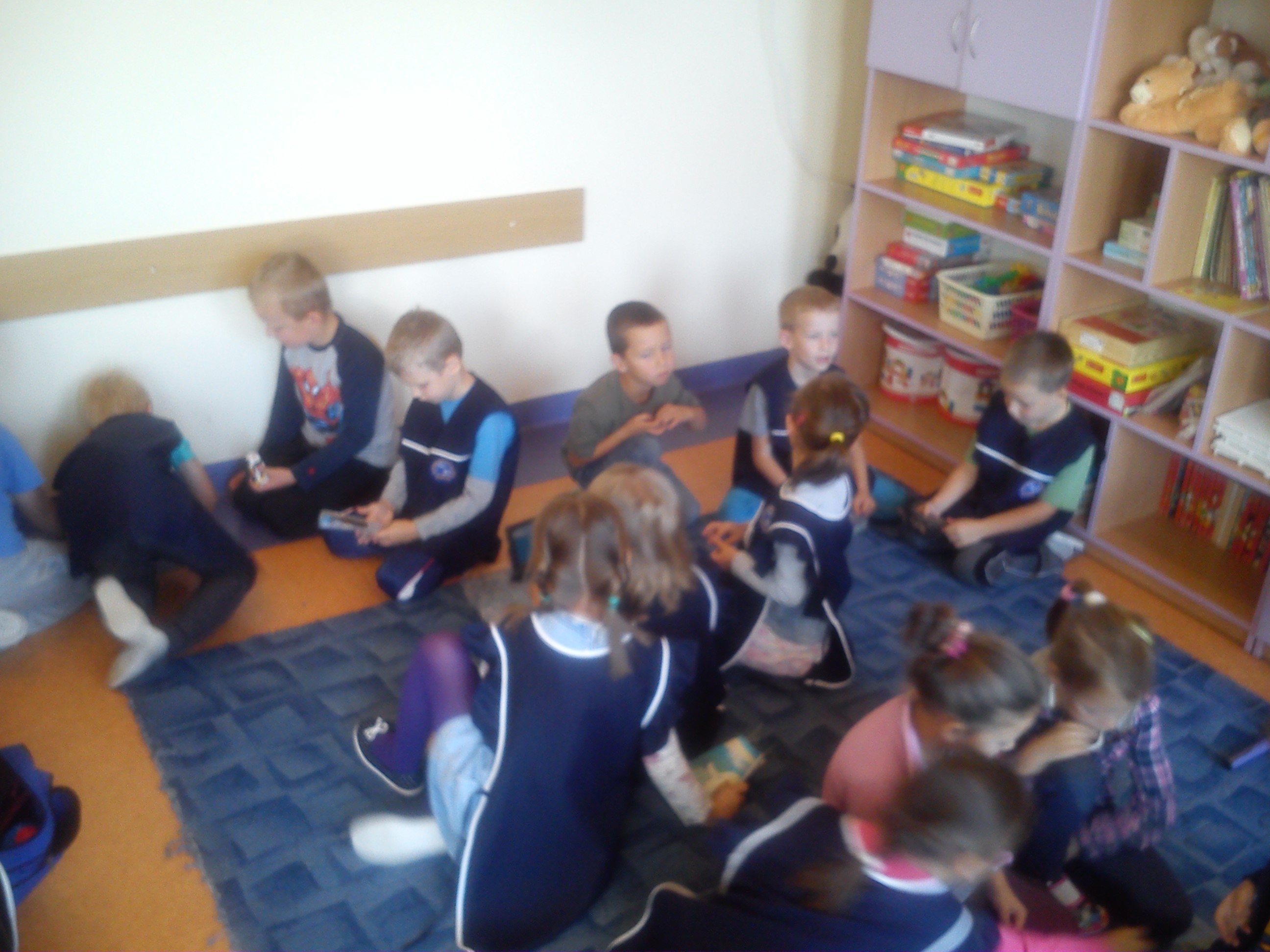 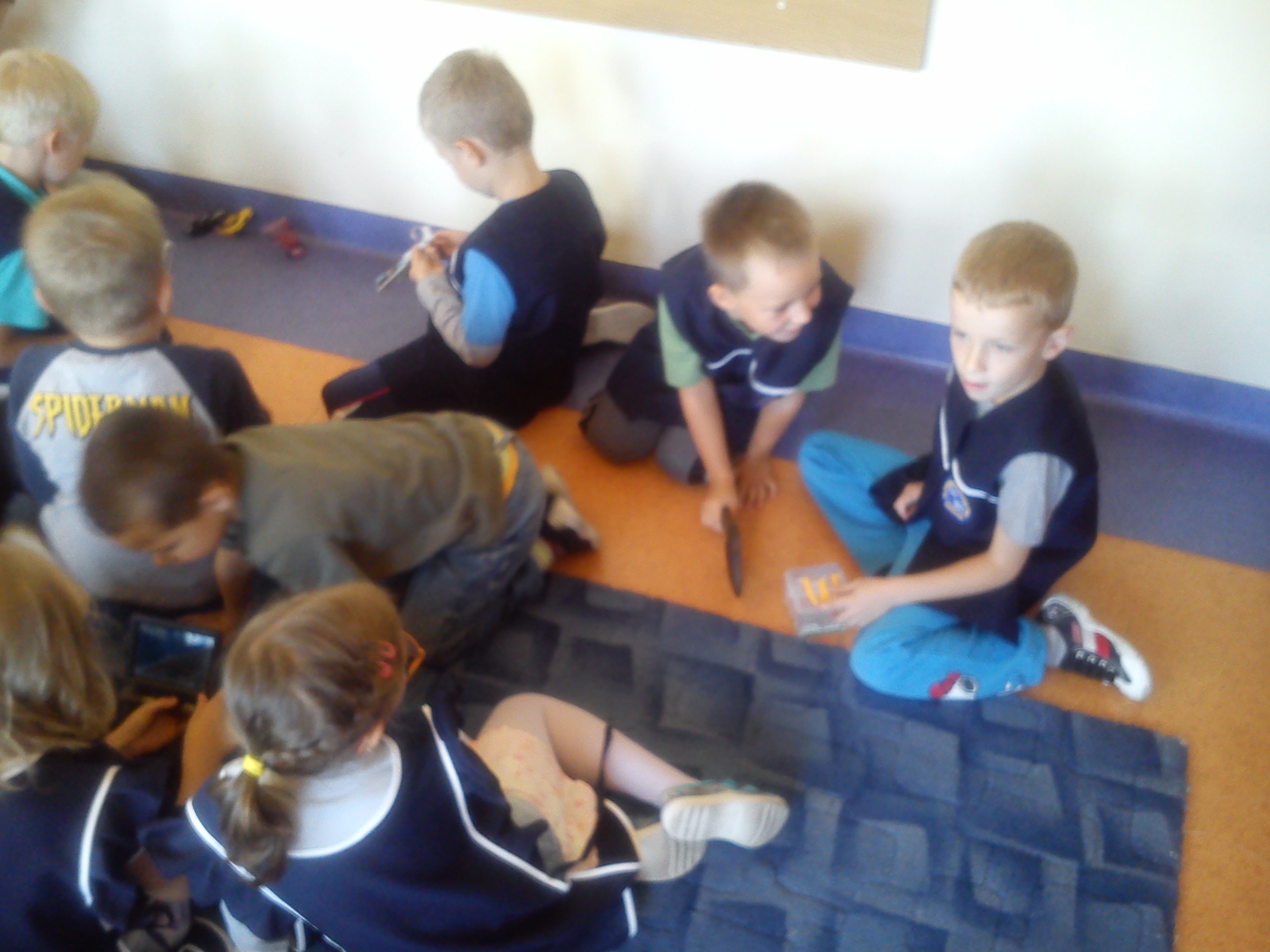 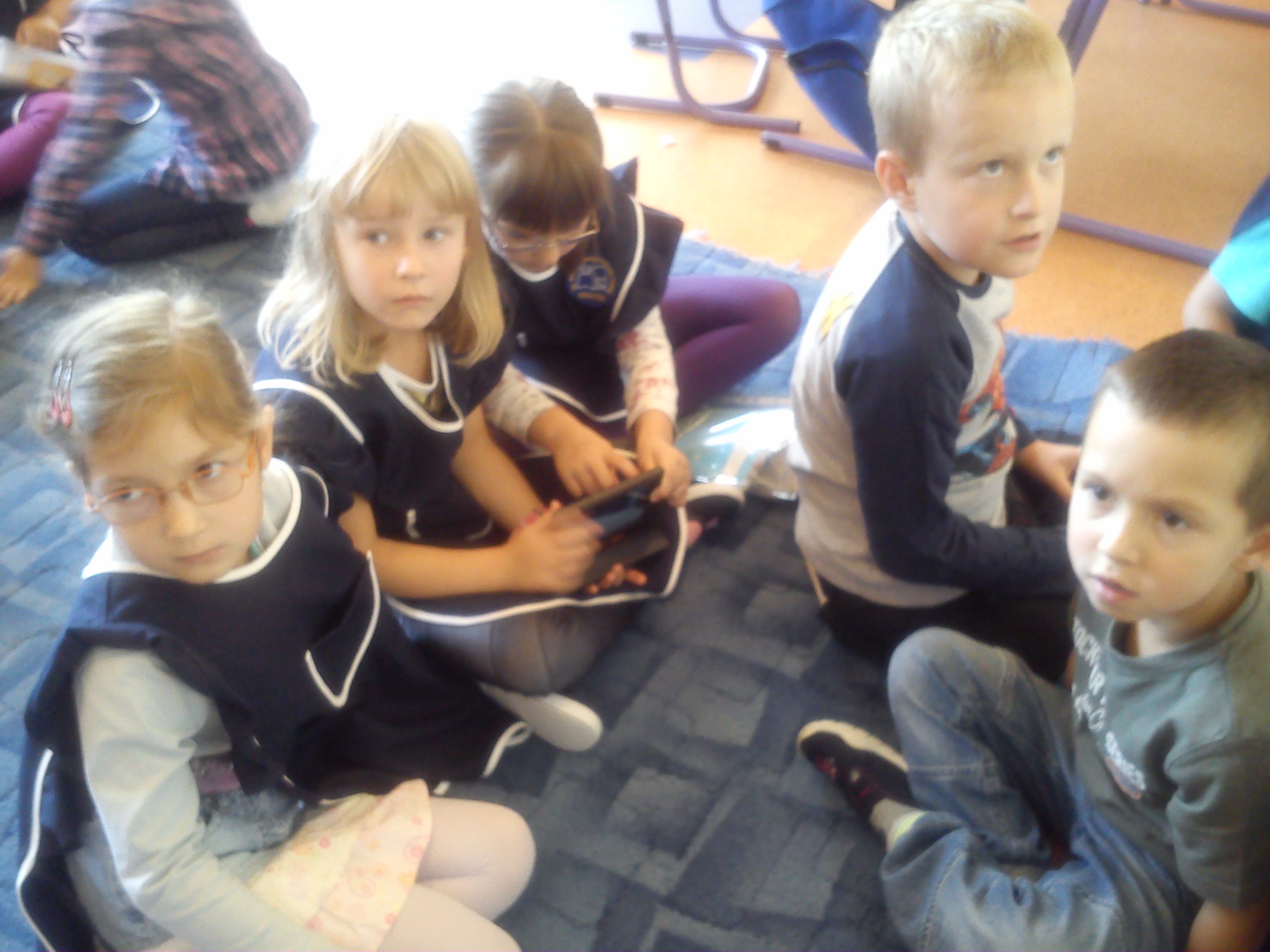 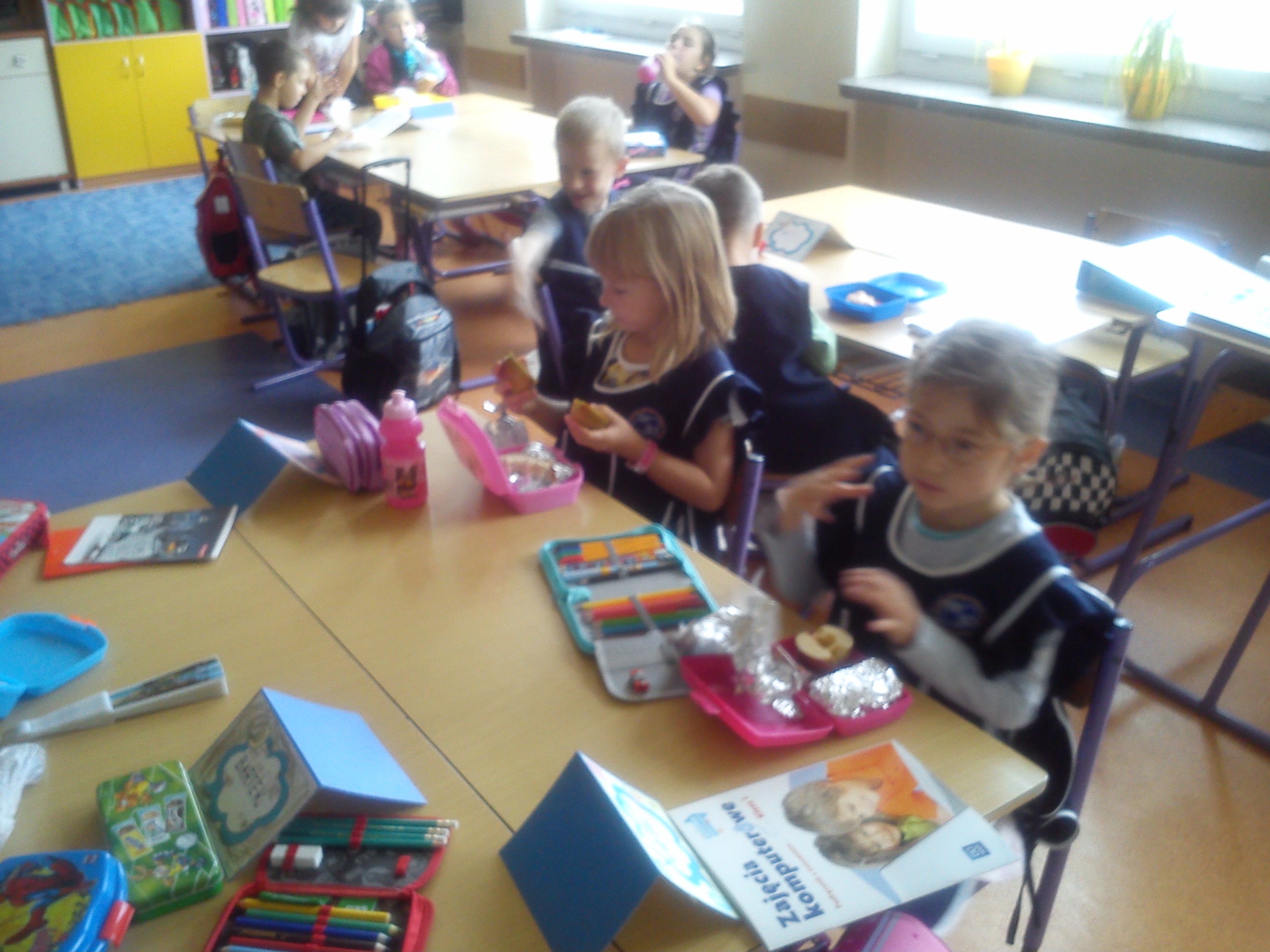 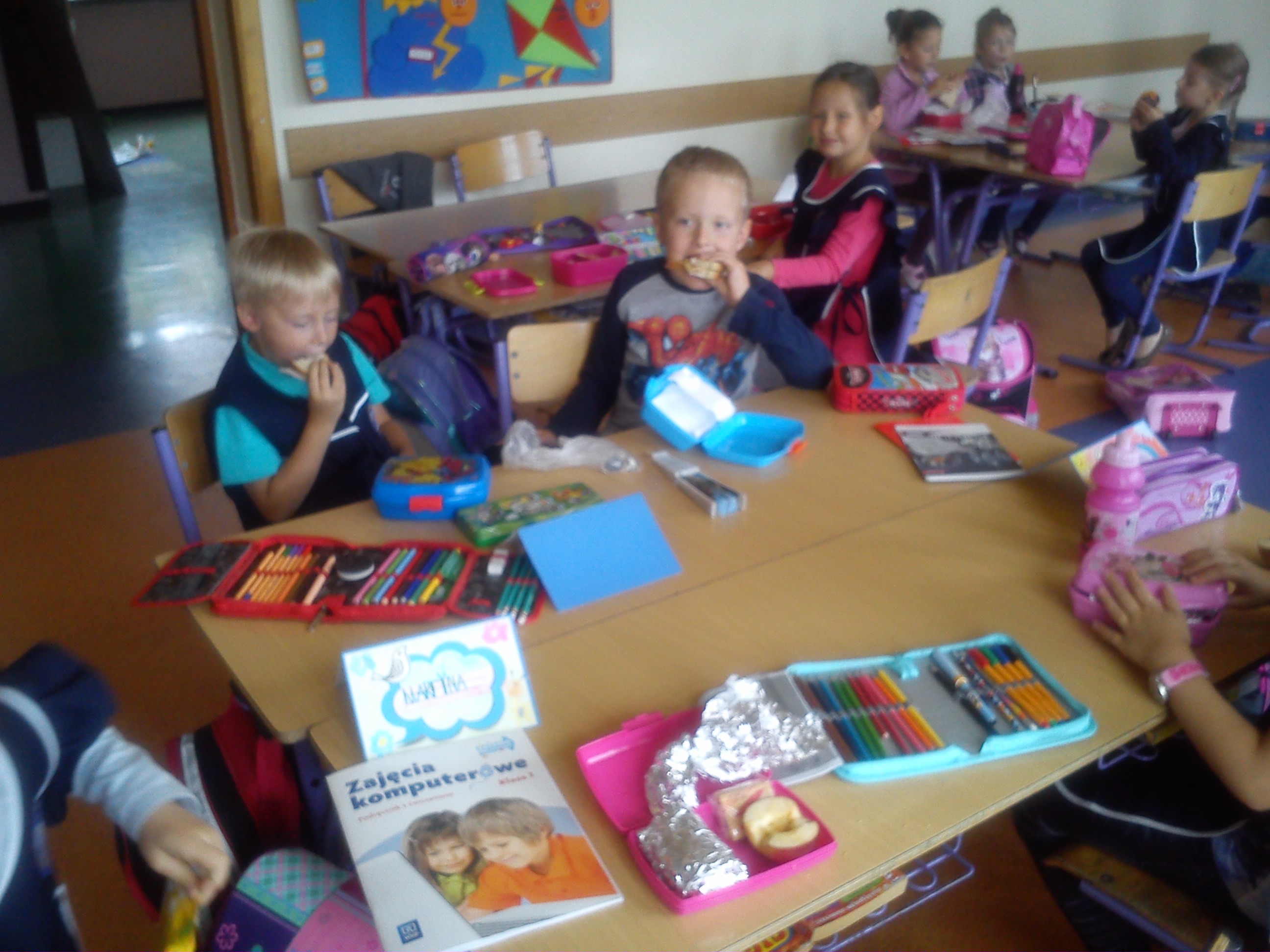 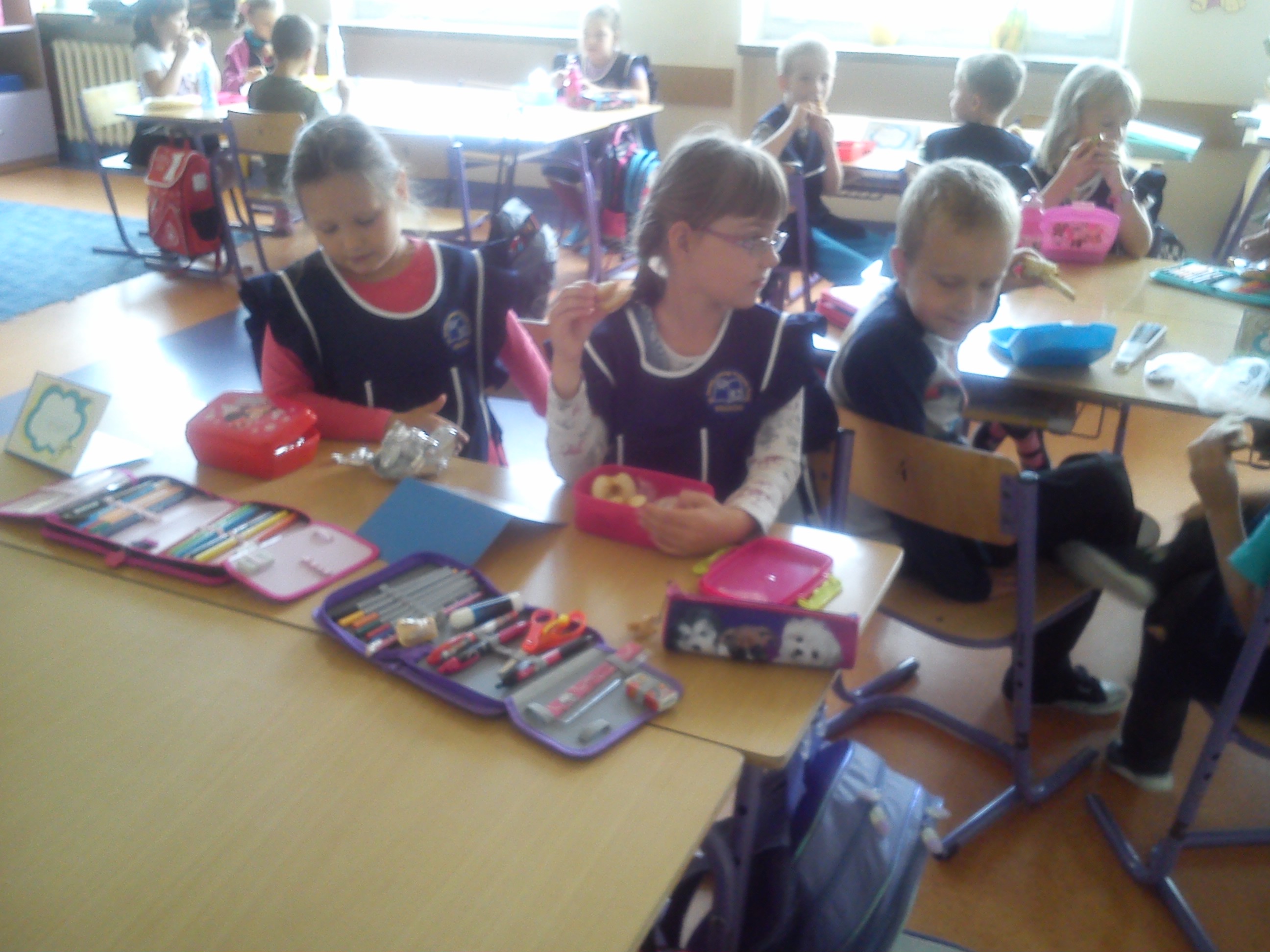 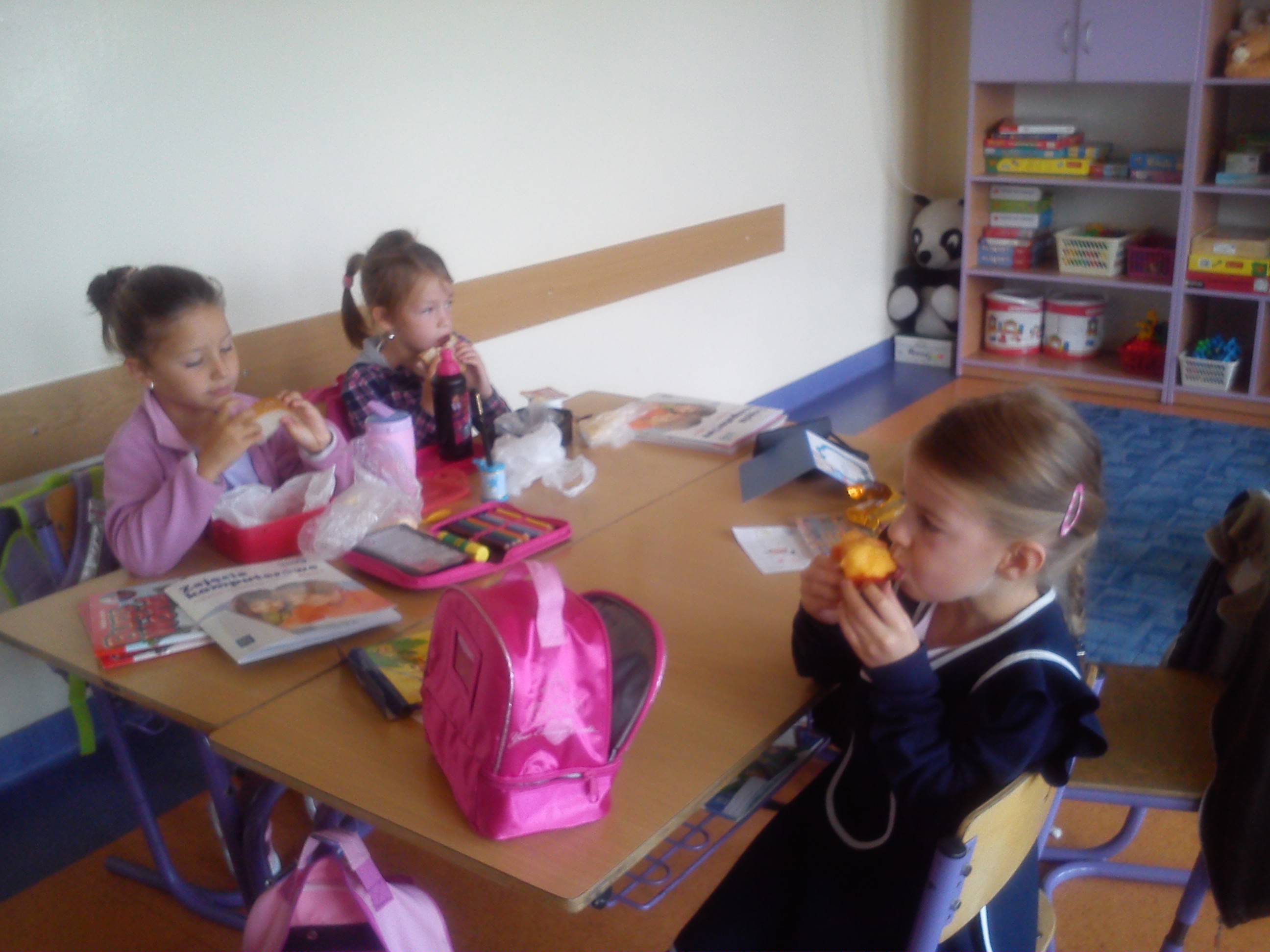 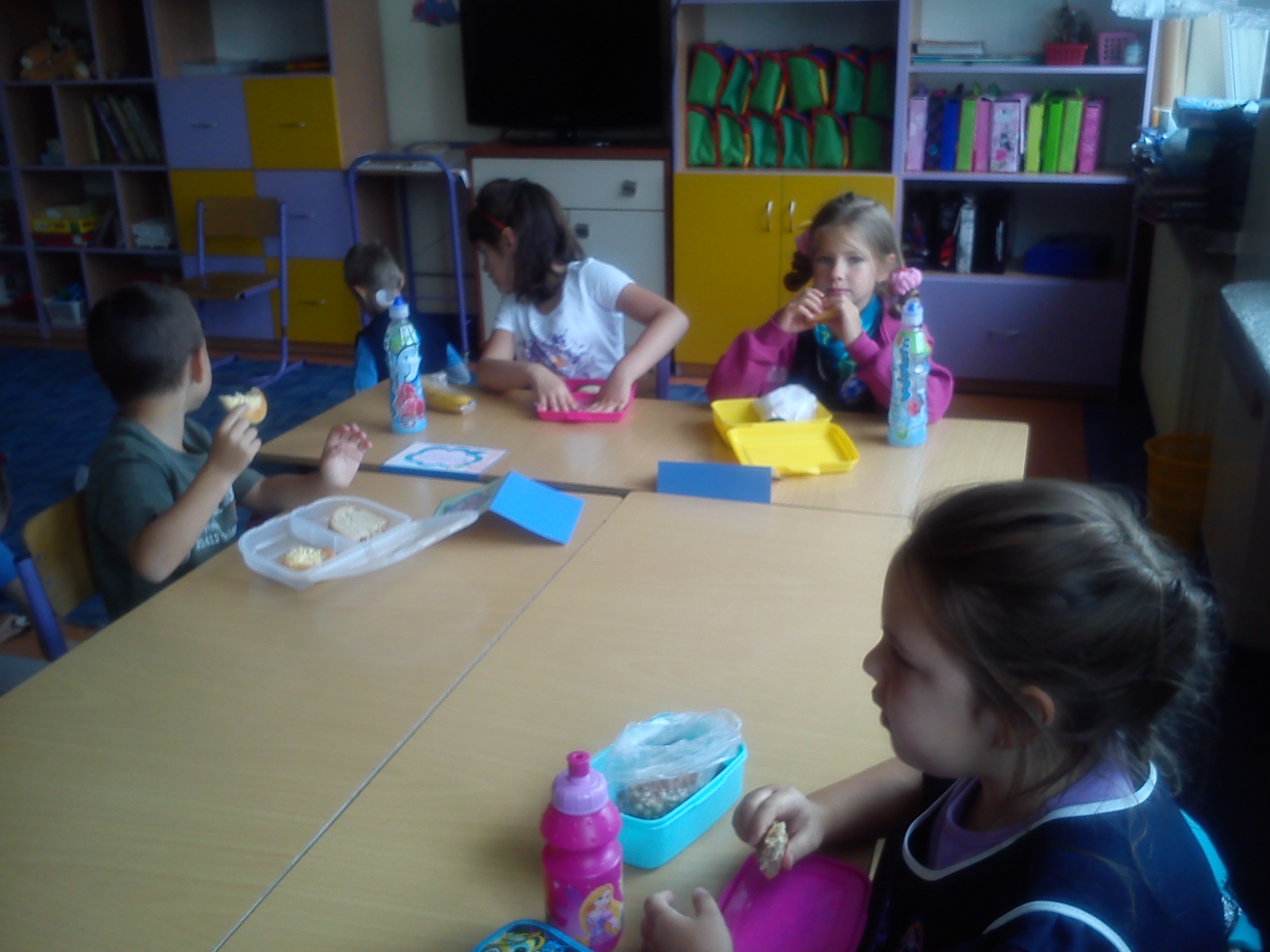 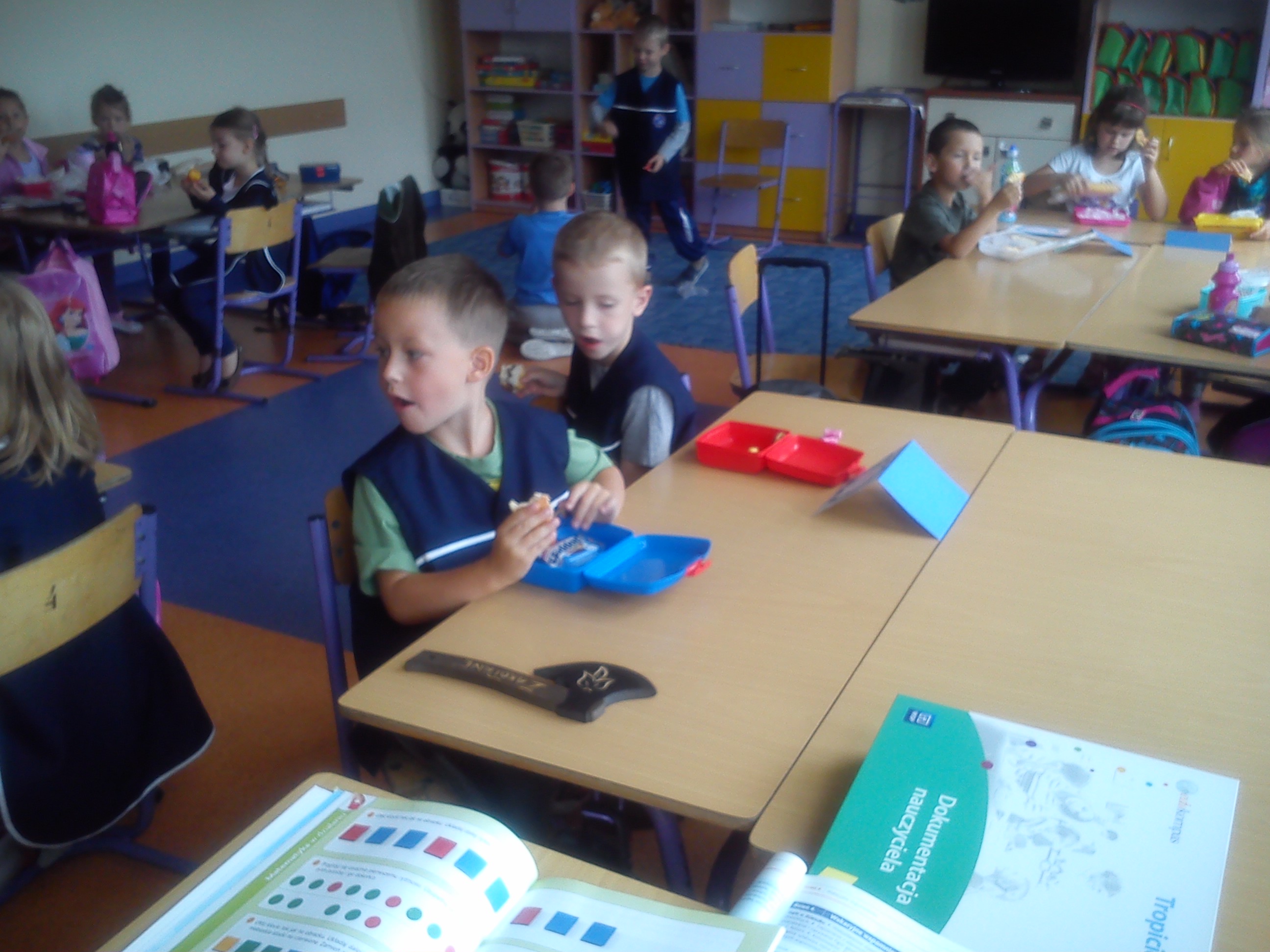 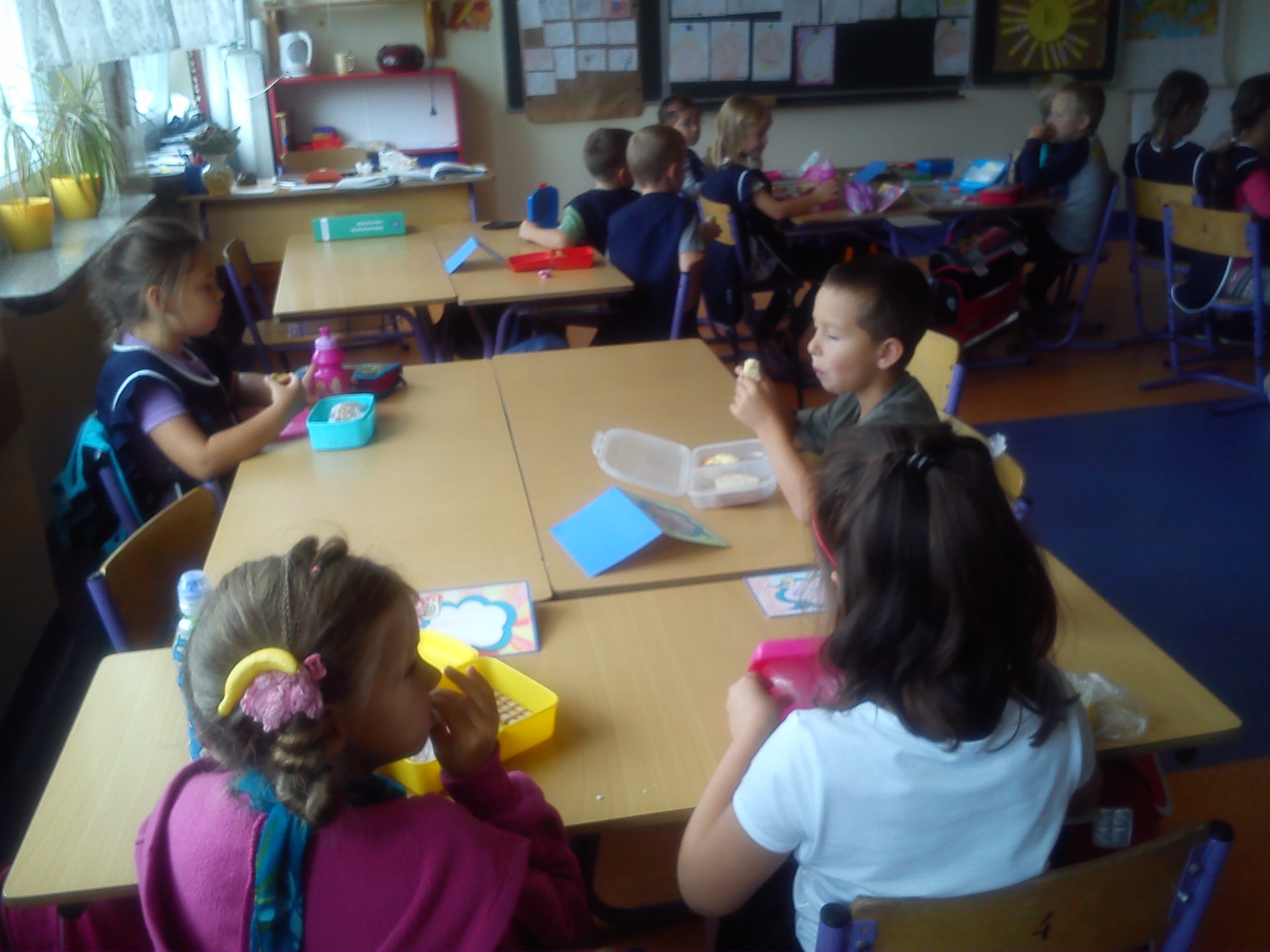 NA ZAJĘCIACH 
KOMPUTEROWYCH
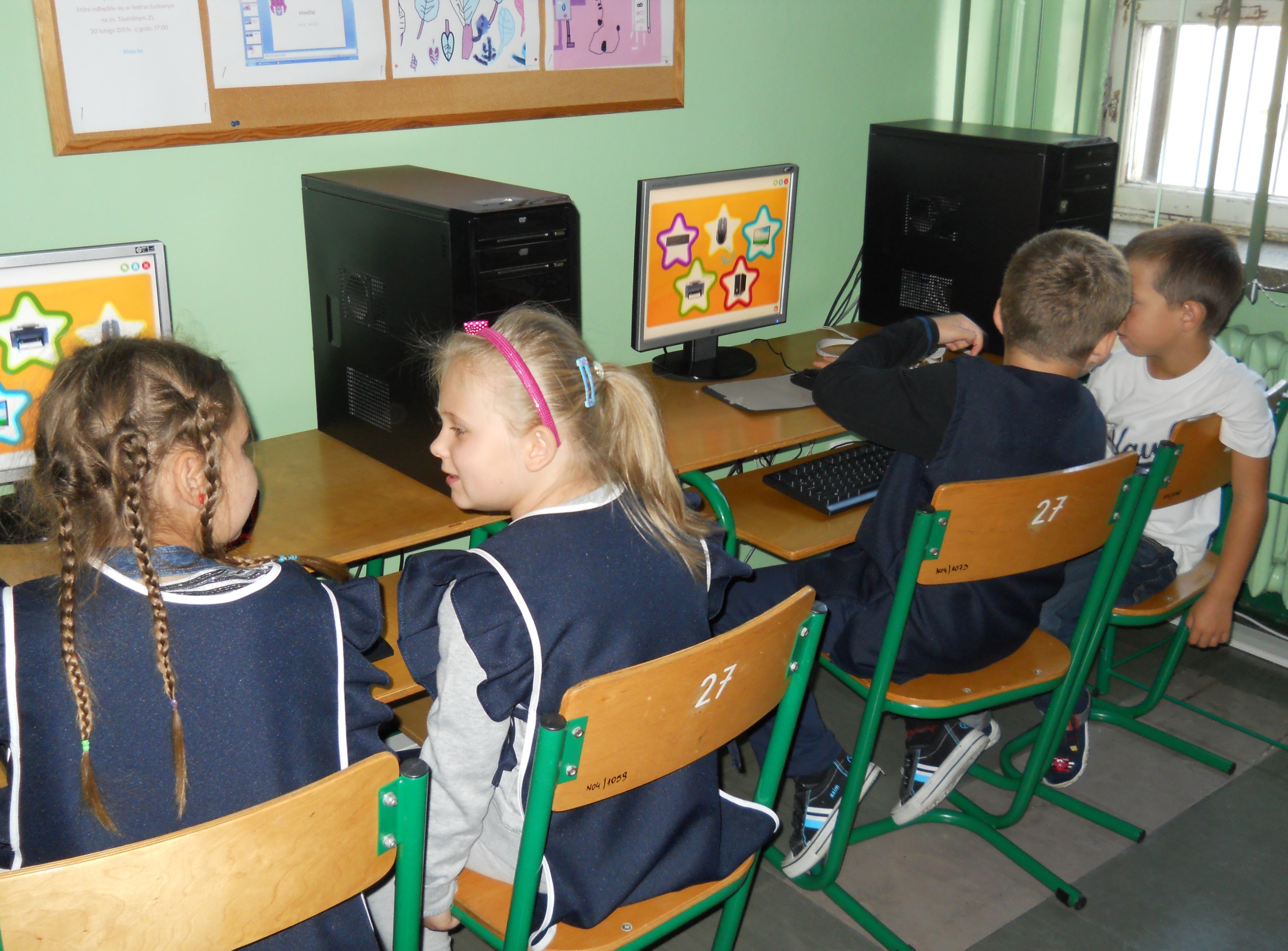 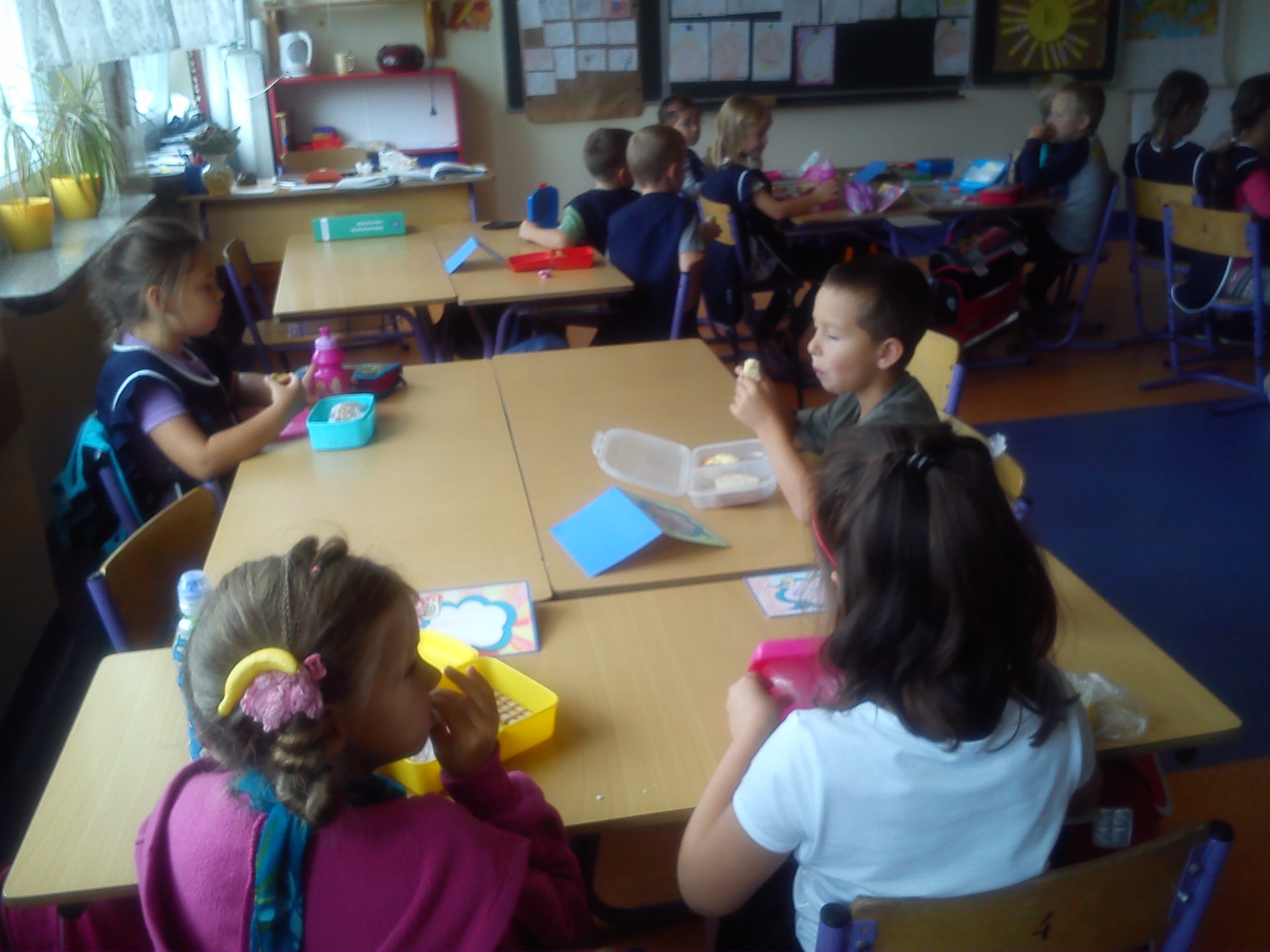 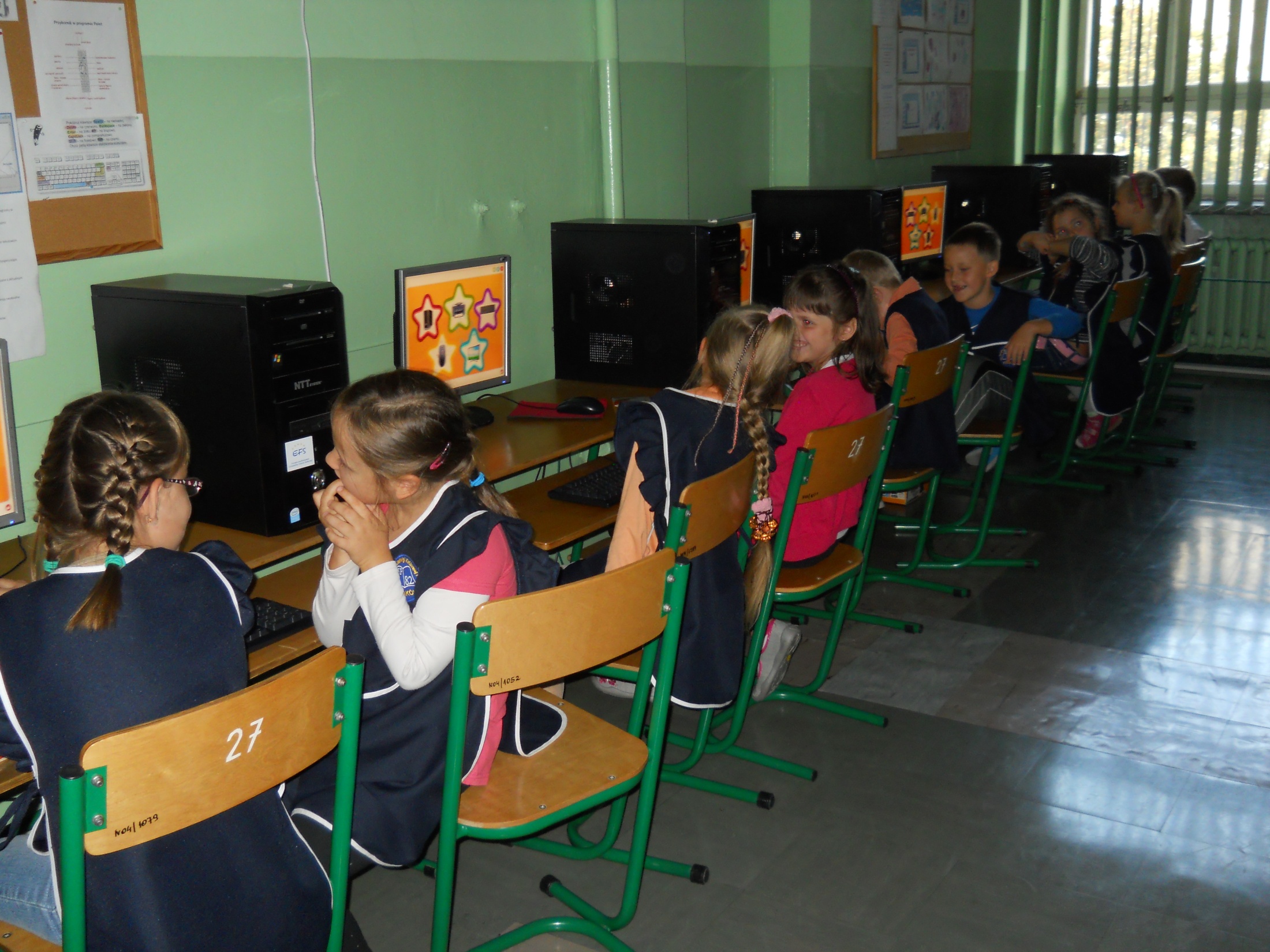 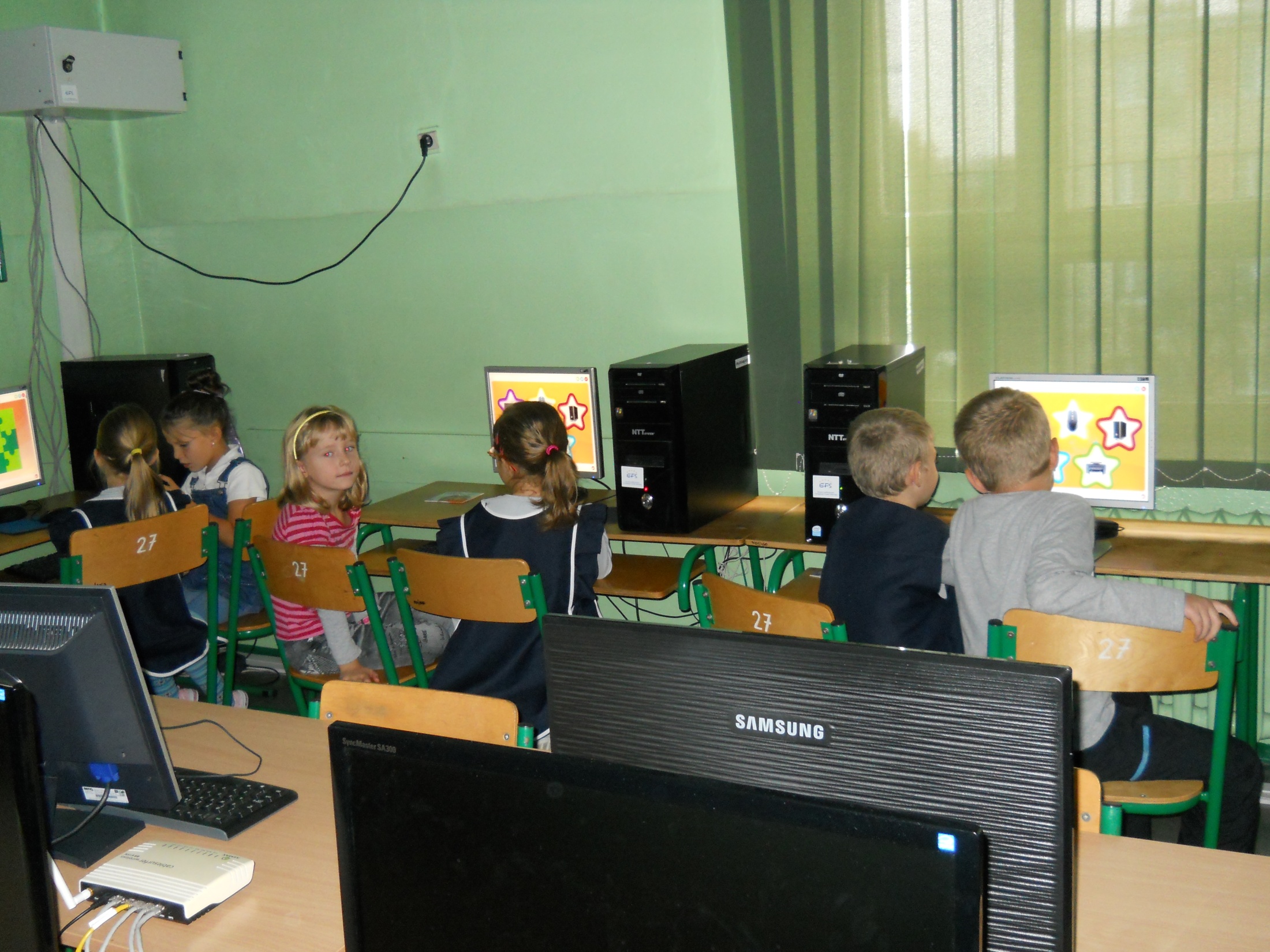 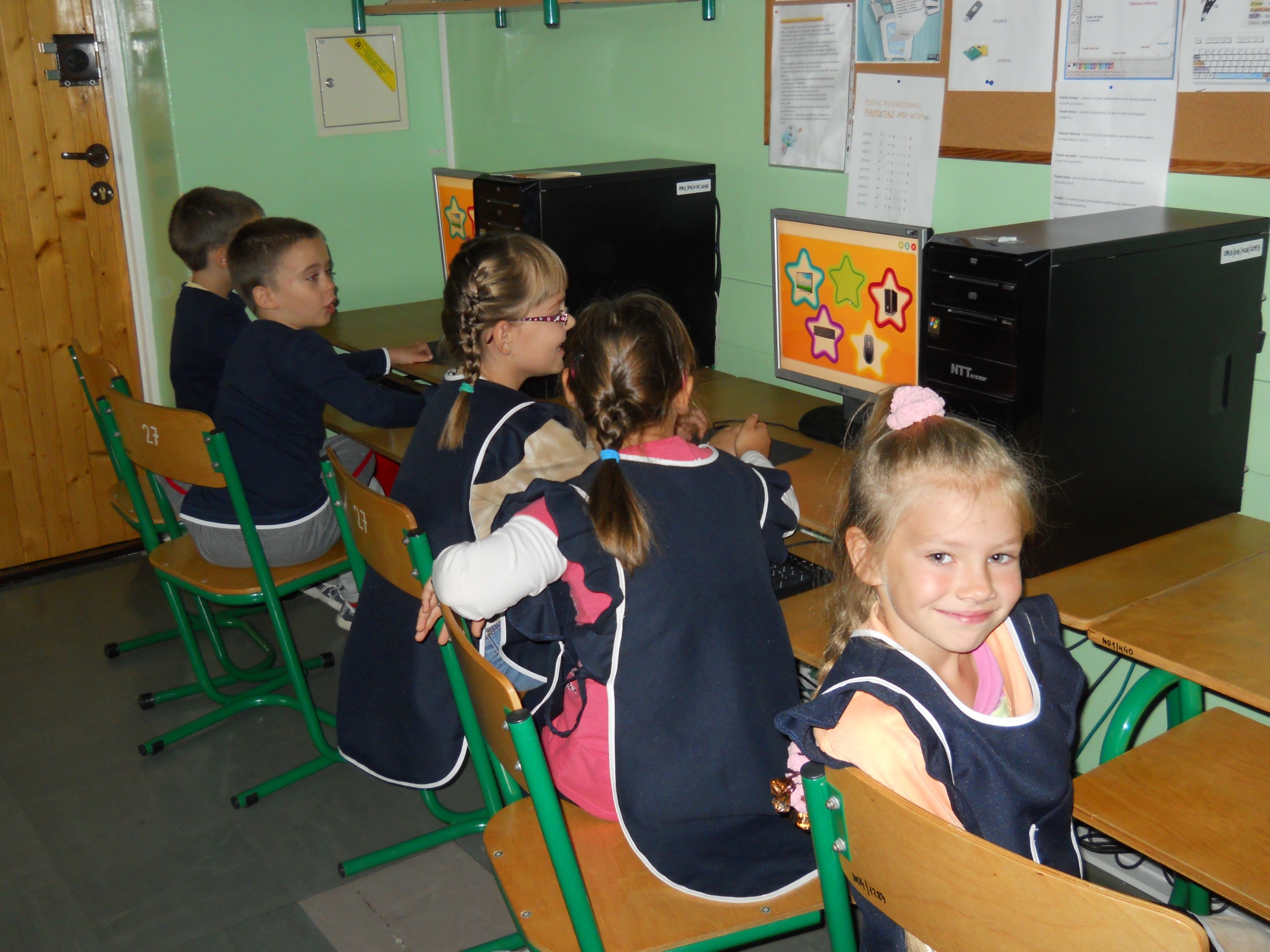 NA ZAJĘCIACH
TANECZNYCH
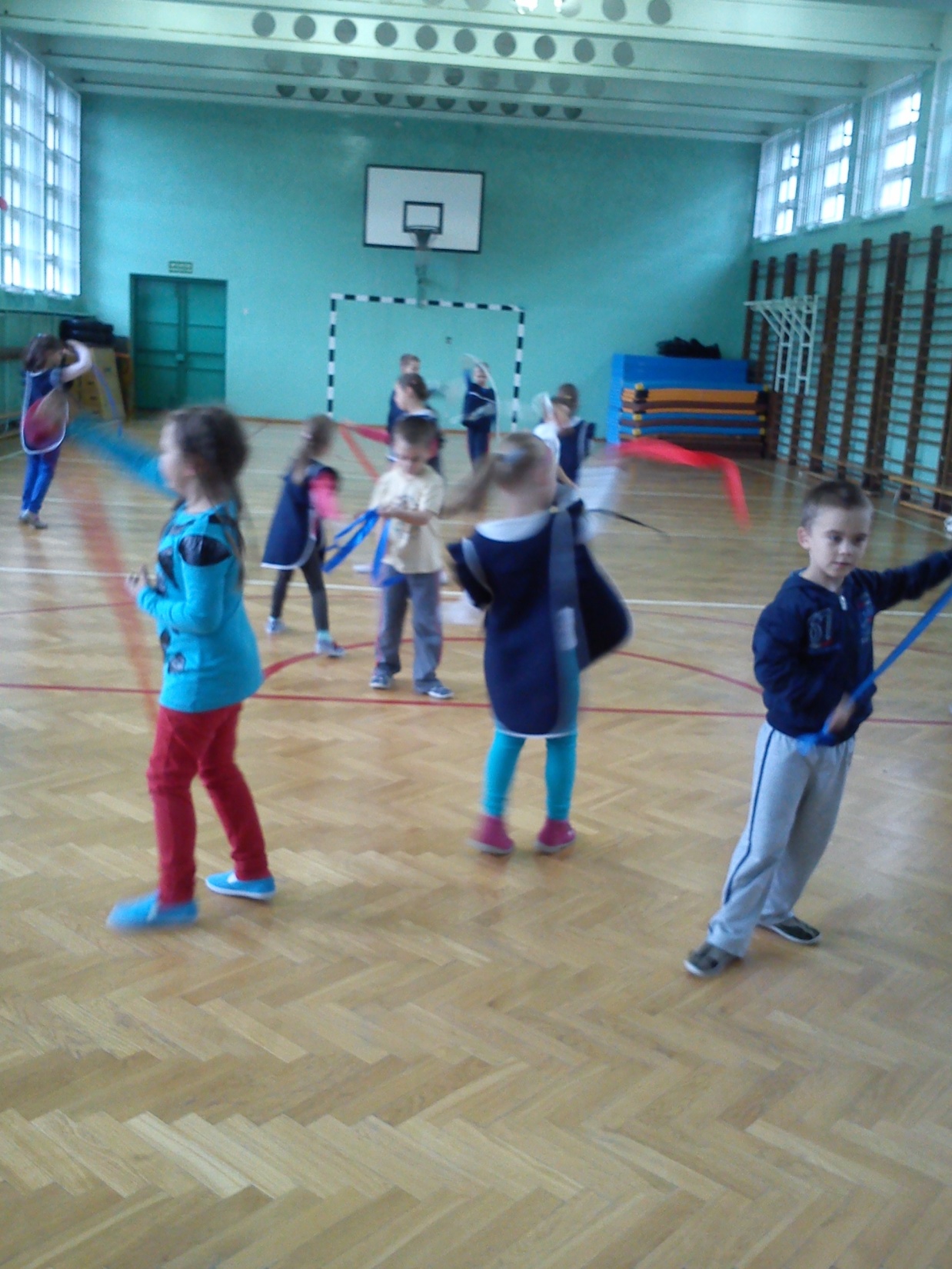 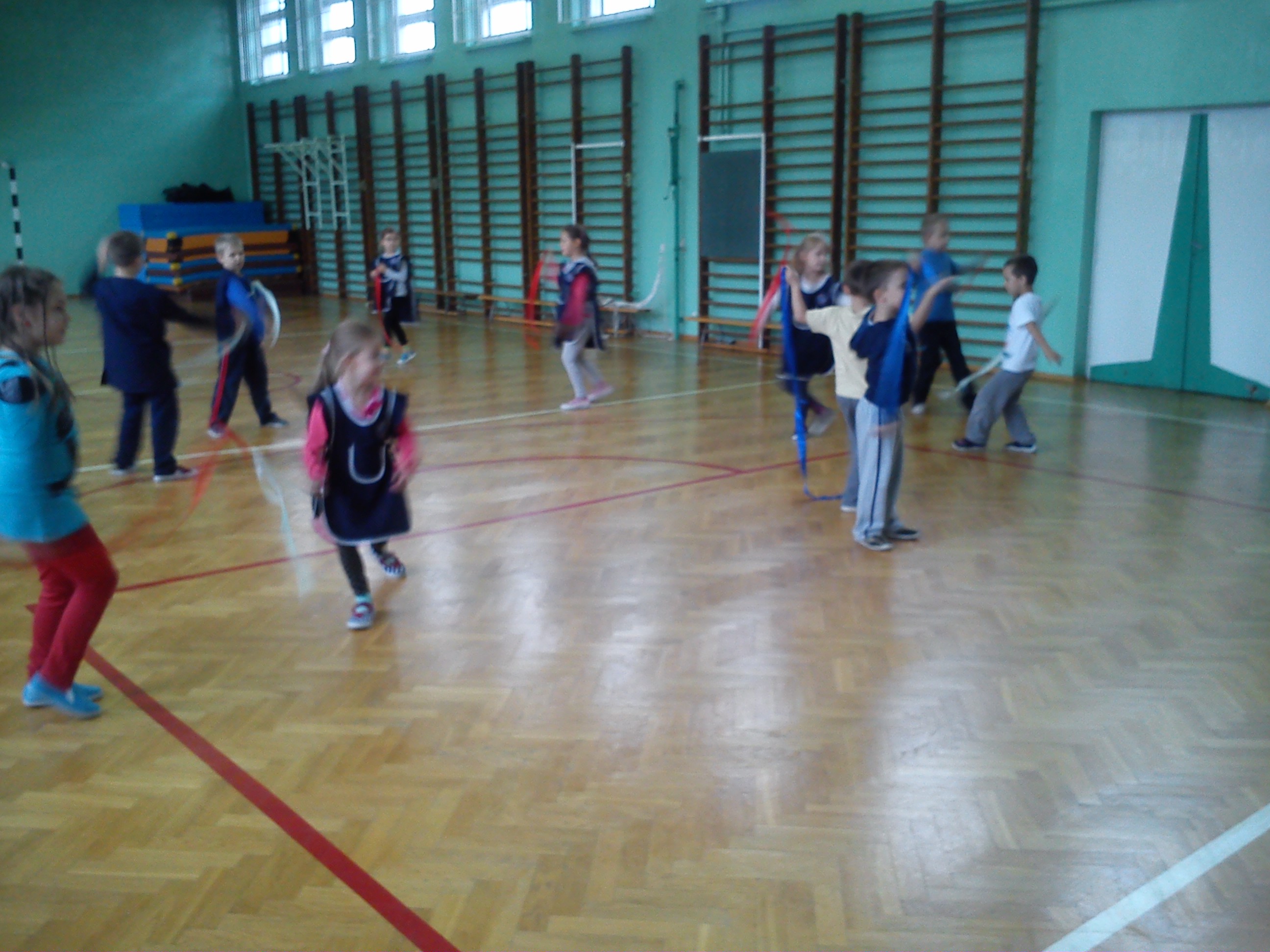 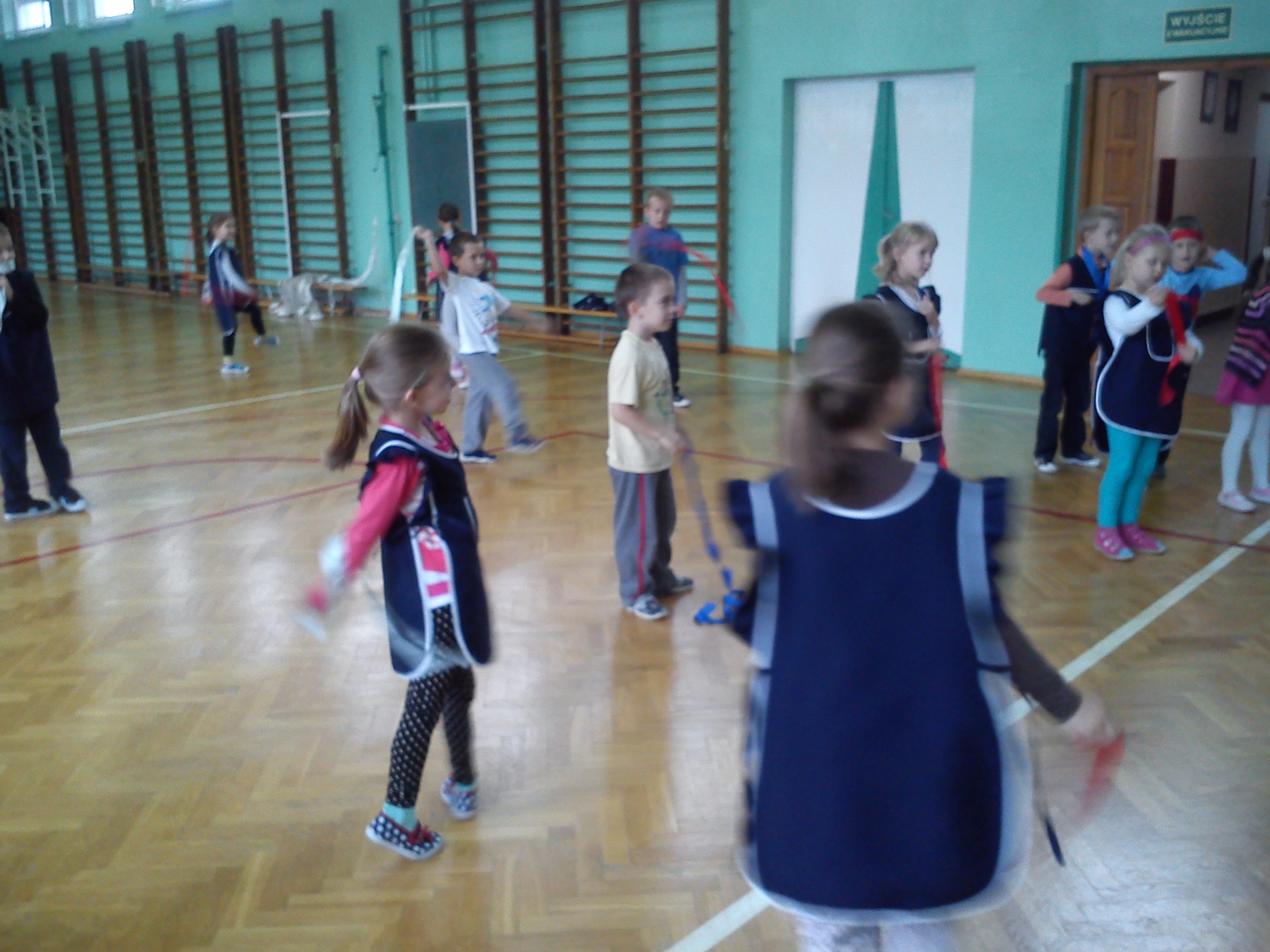 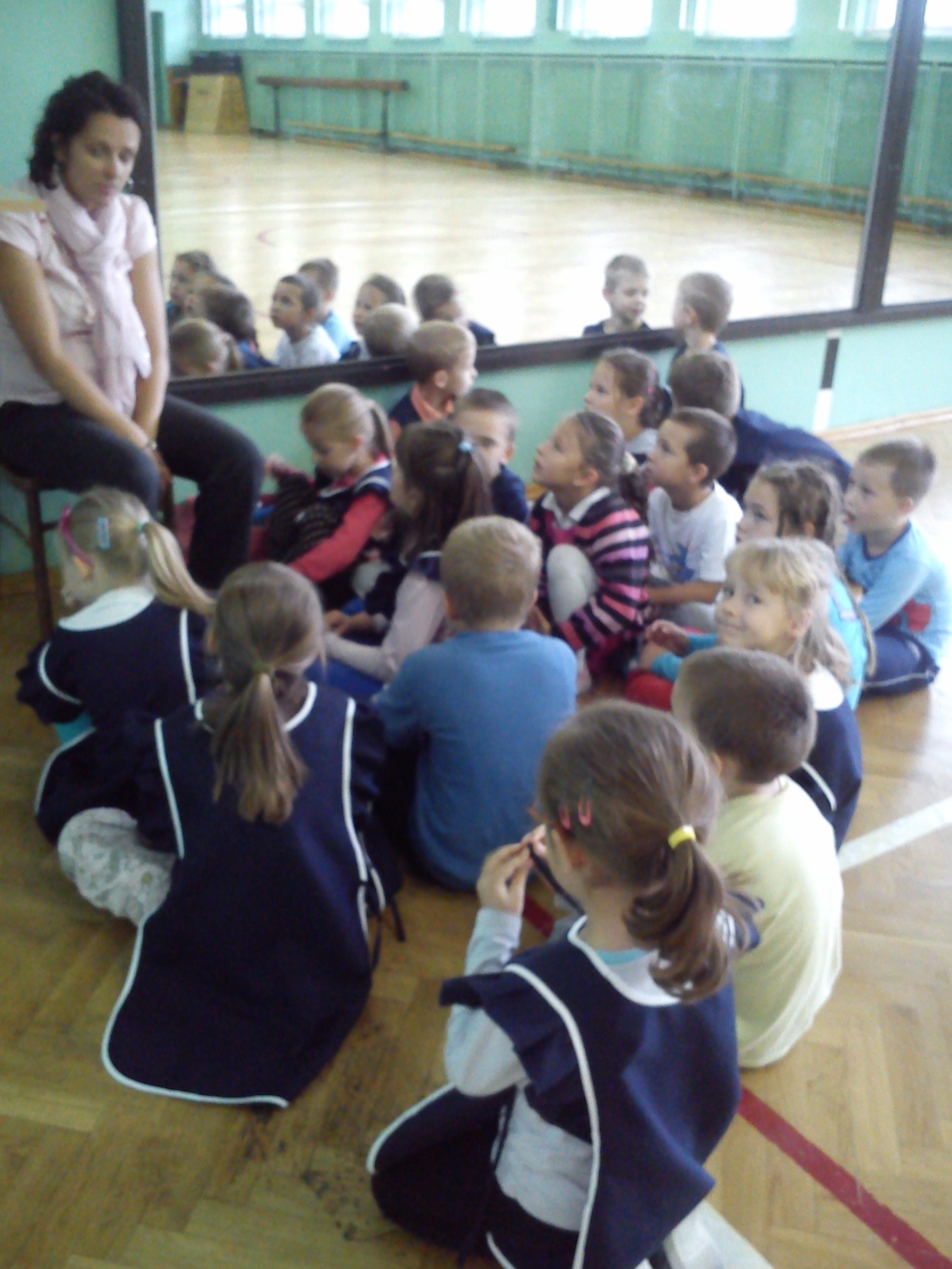 NA SZKOLNYCH 
HUŚTAWKACH
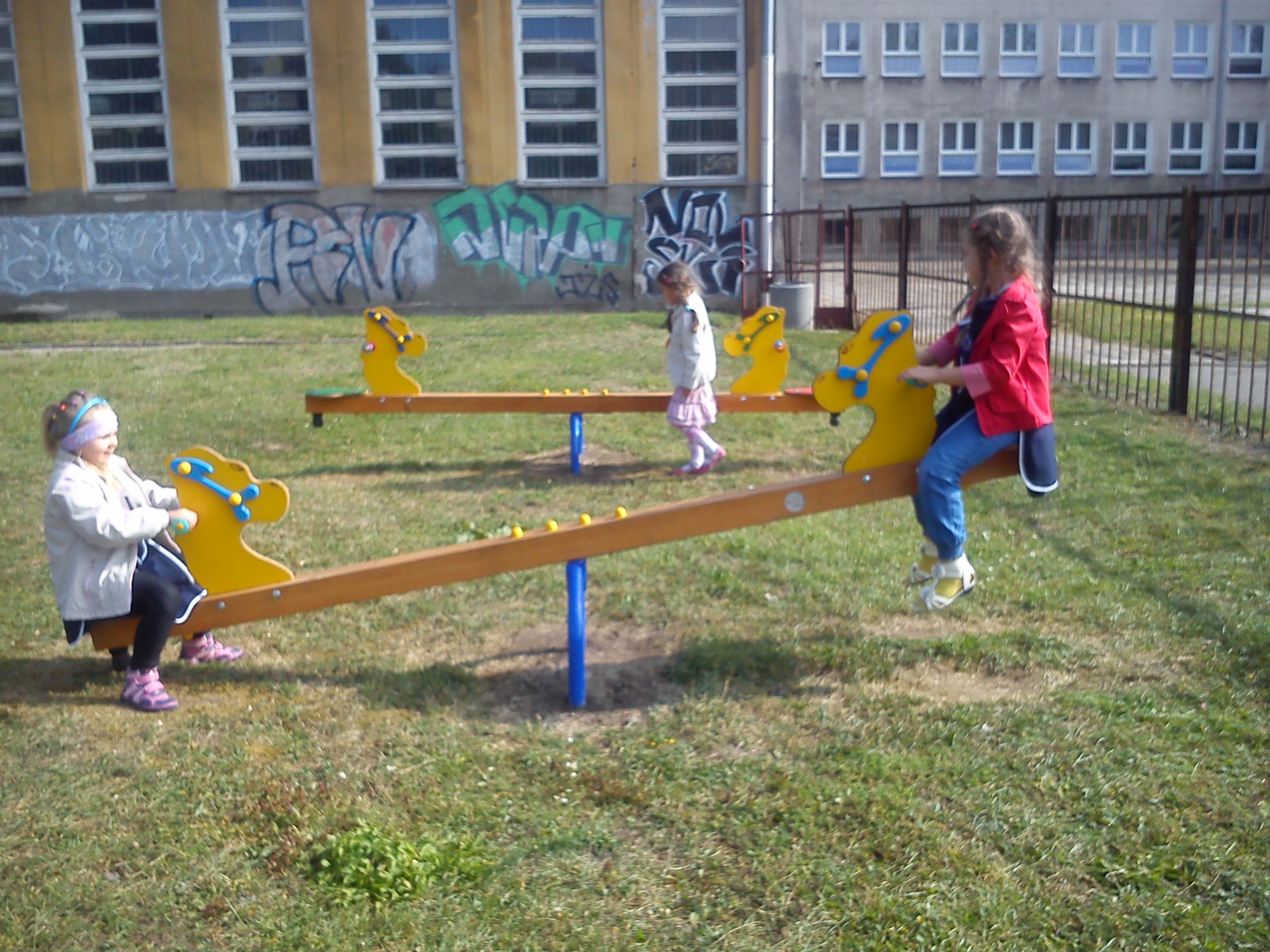 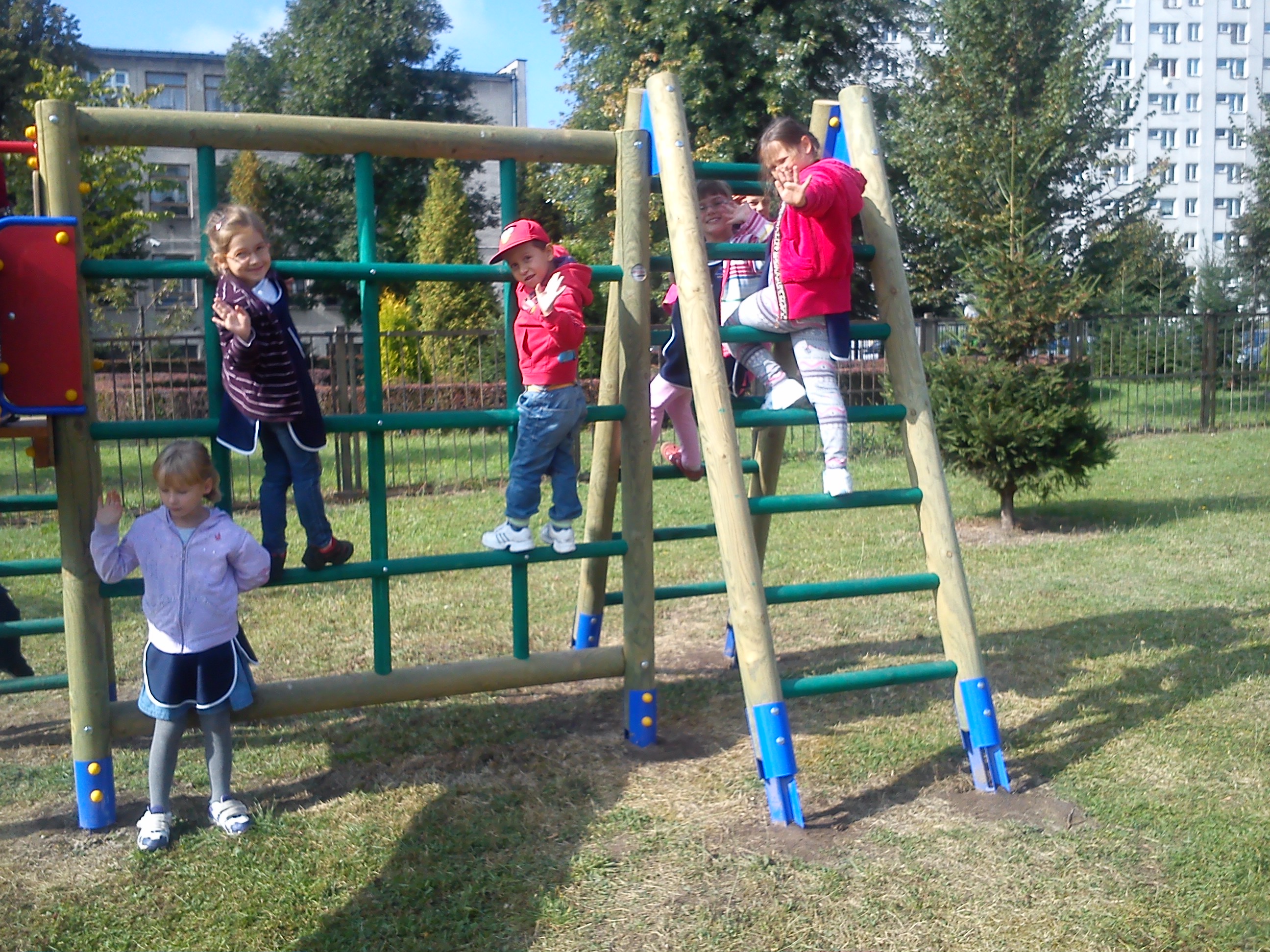 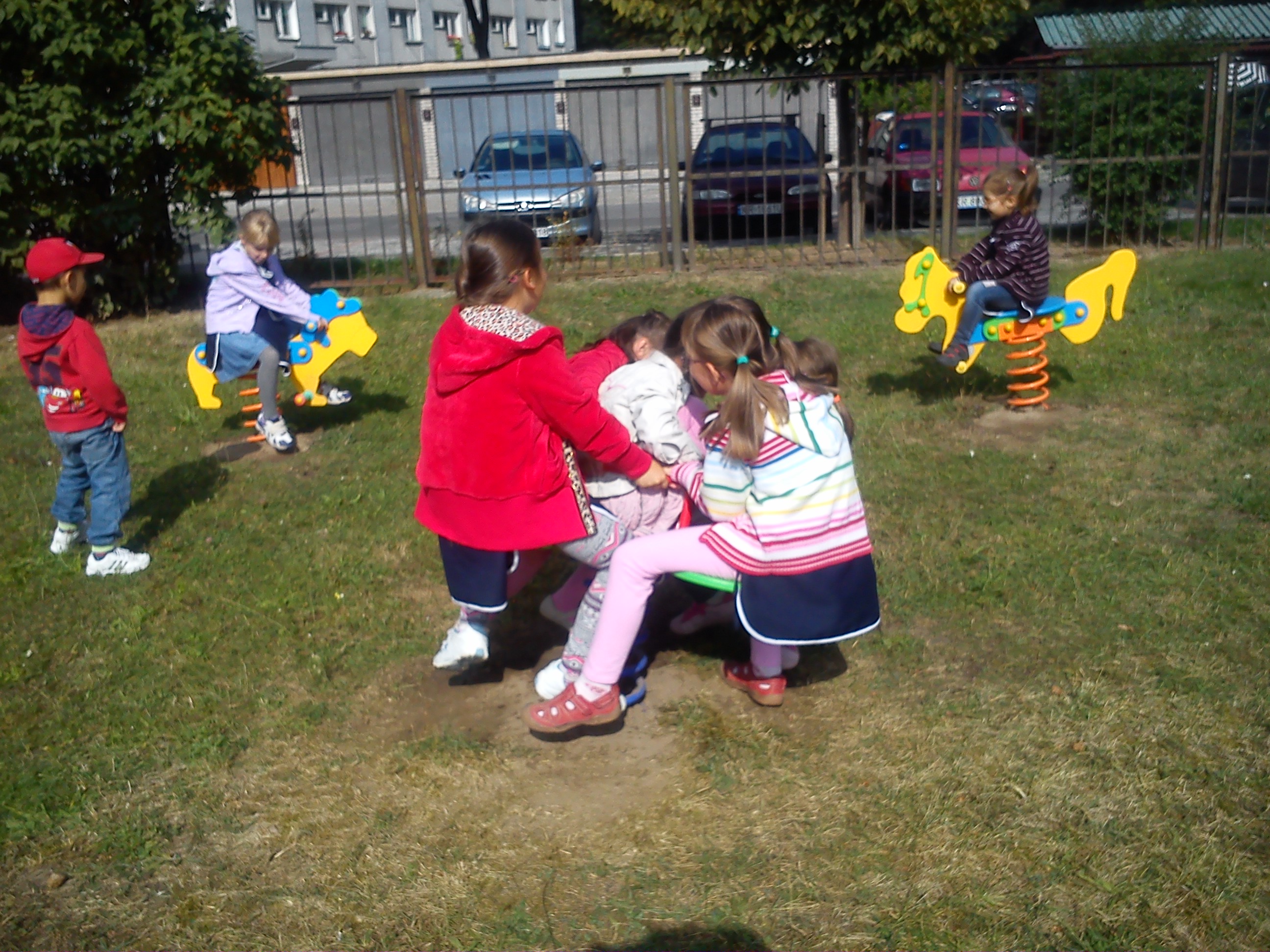 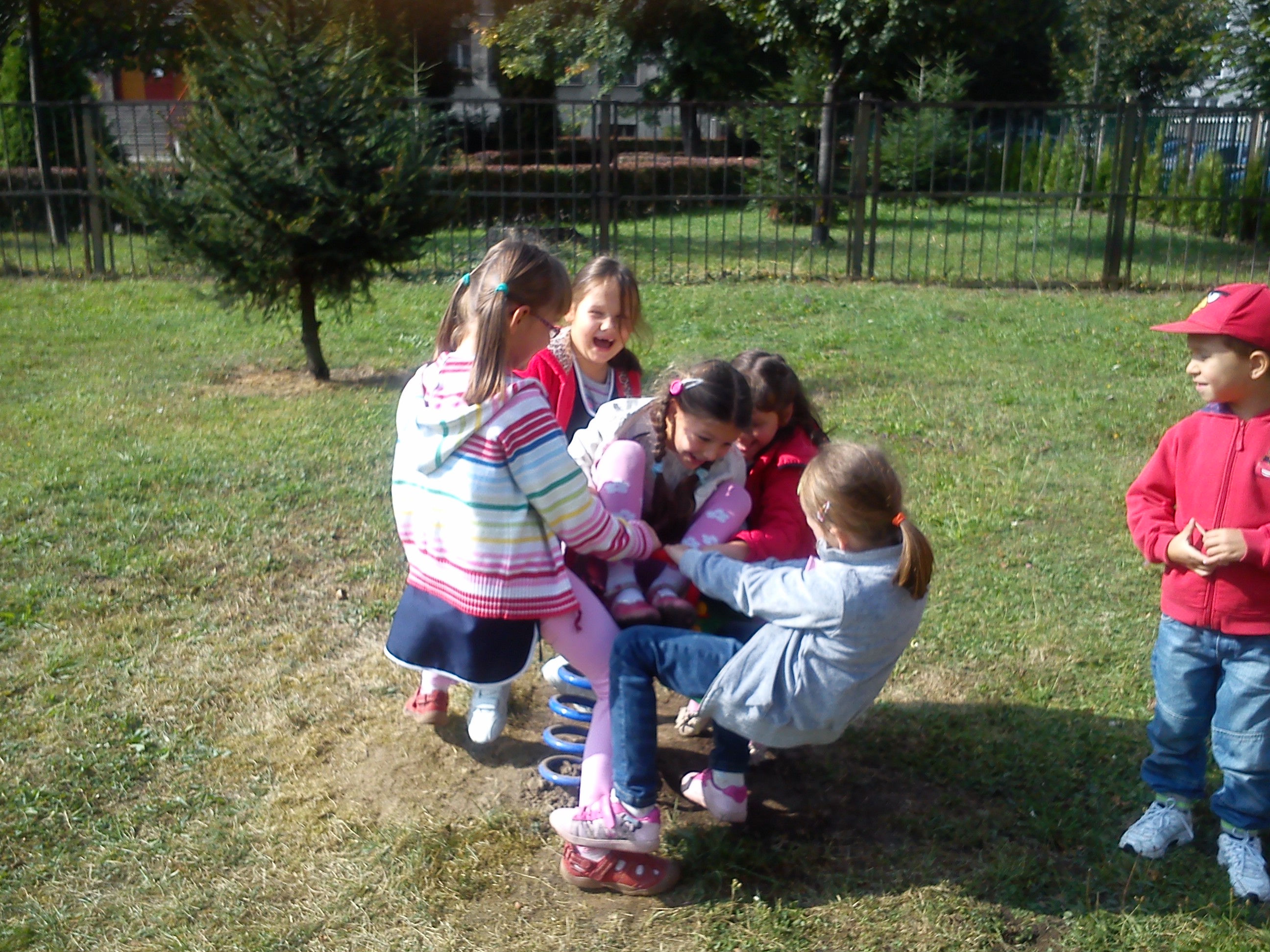 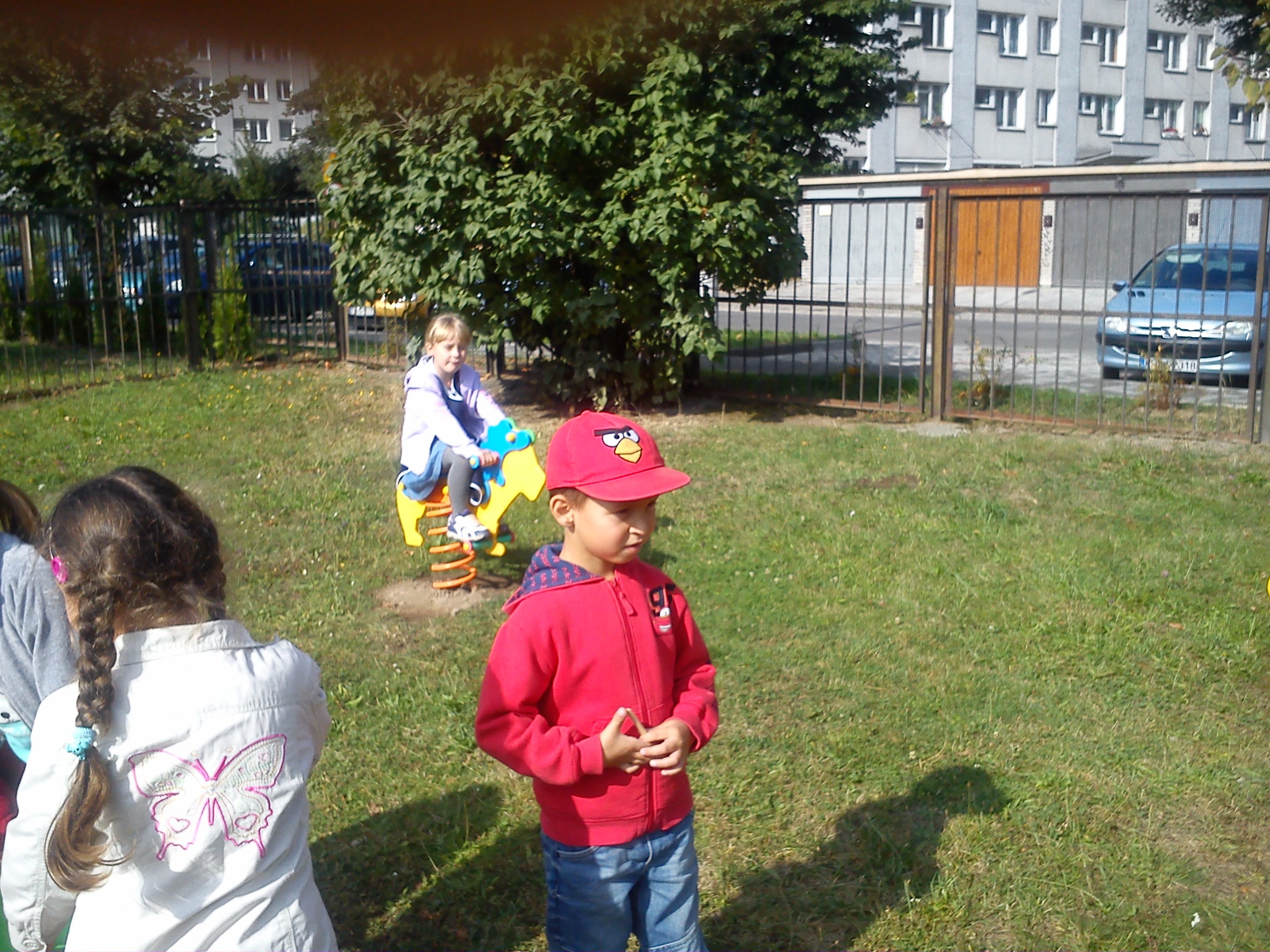 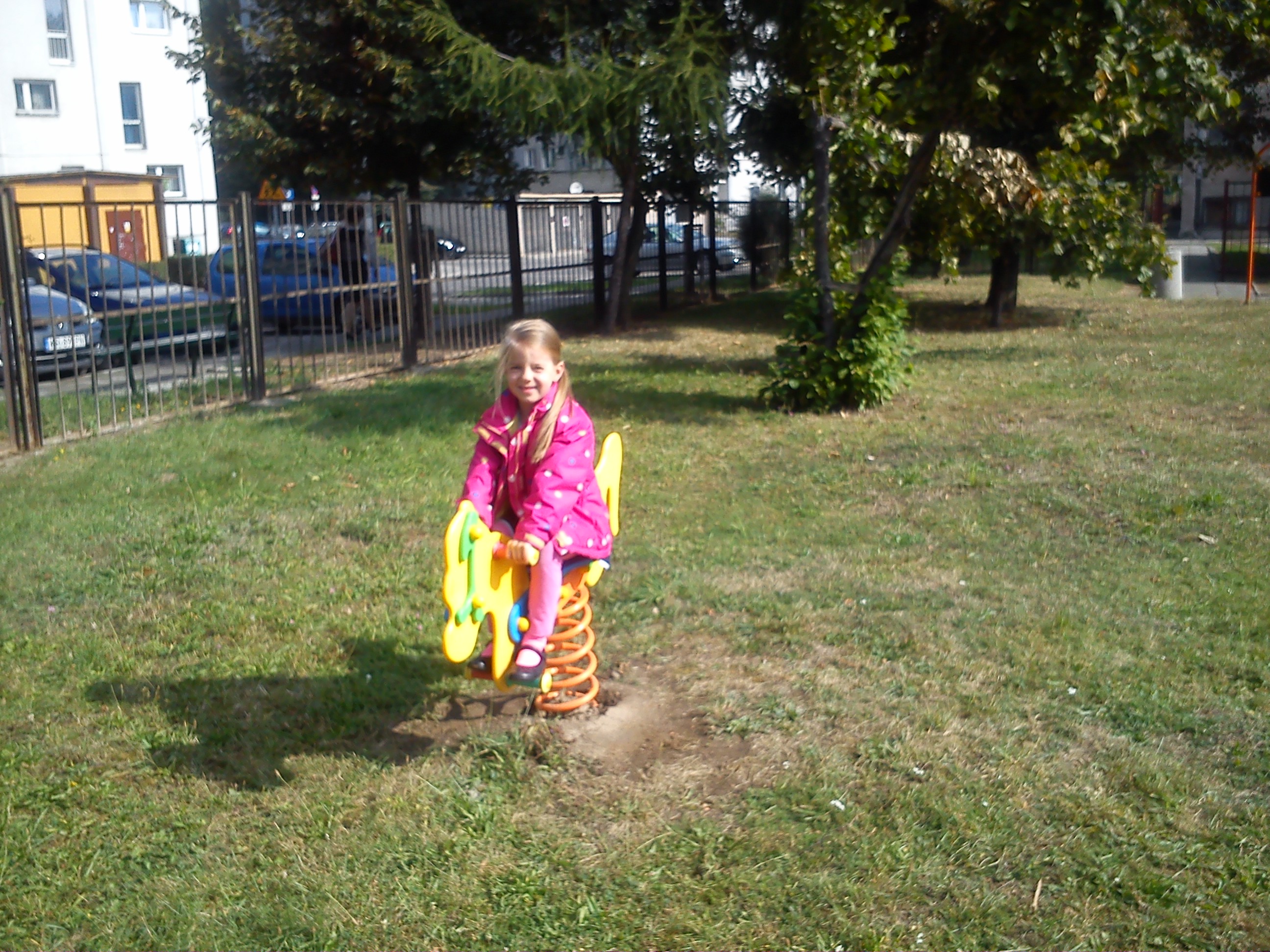 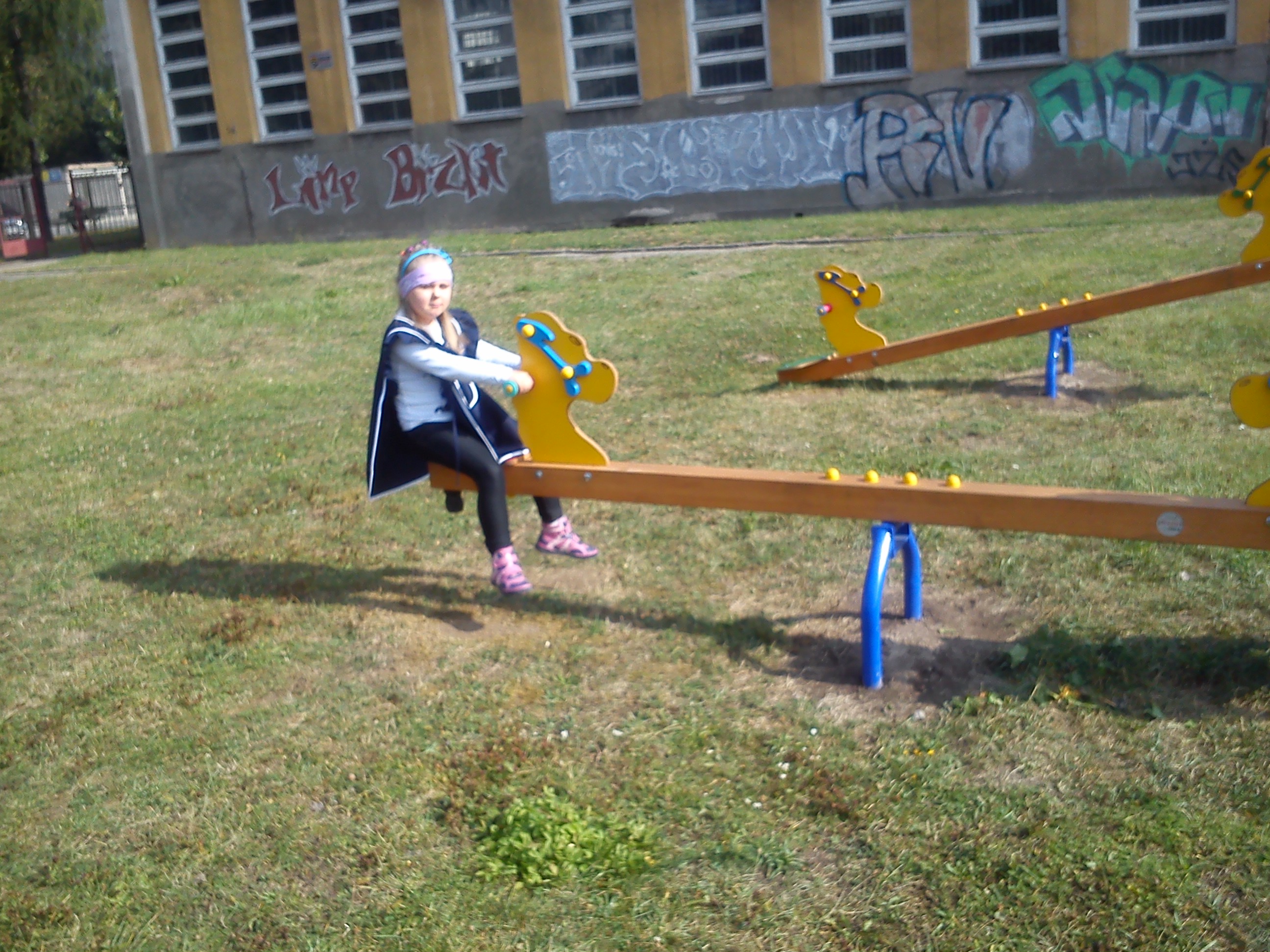 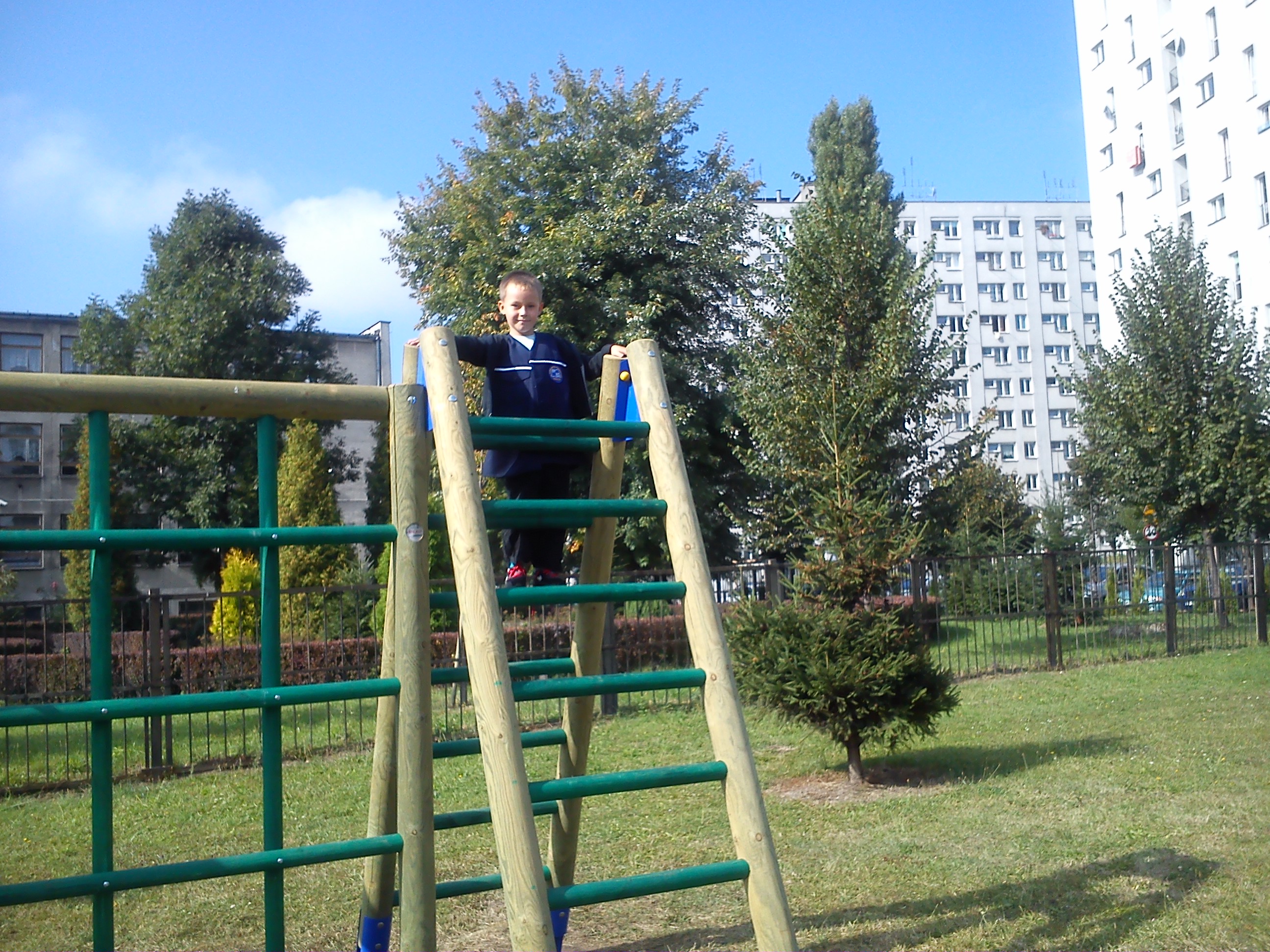 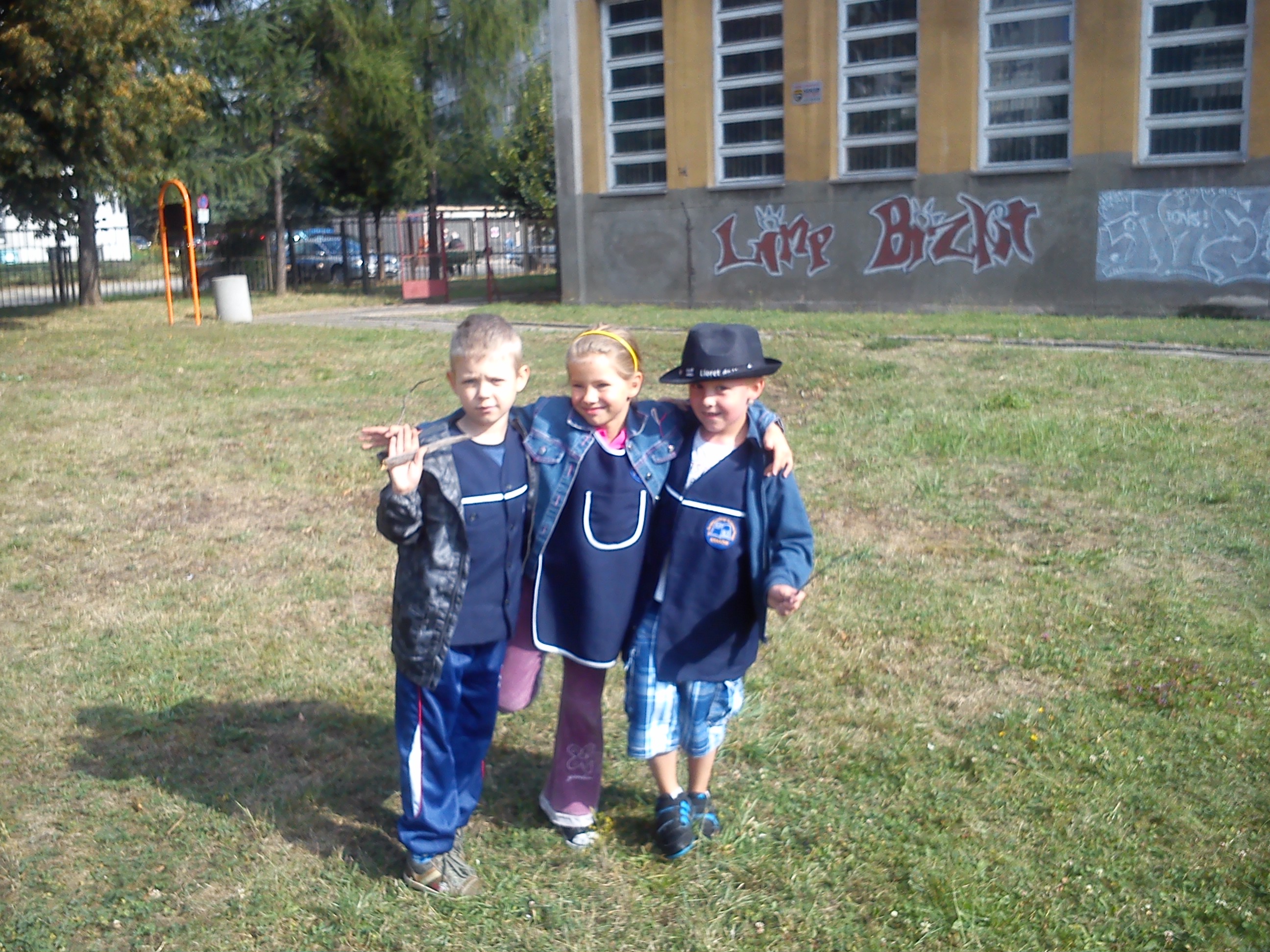 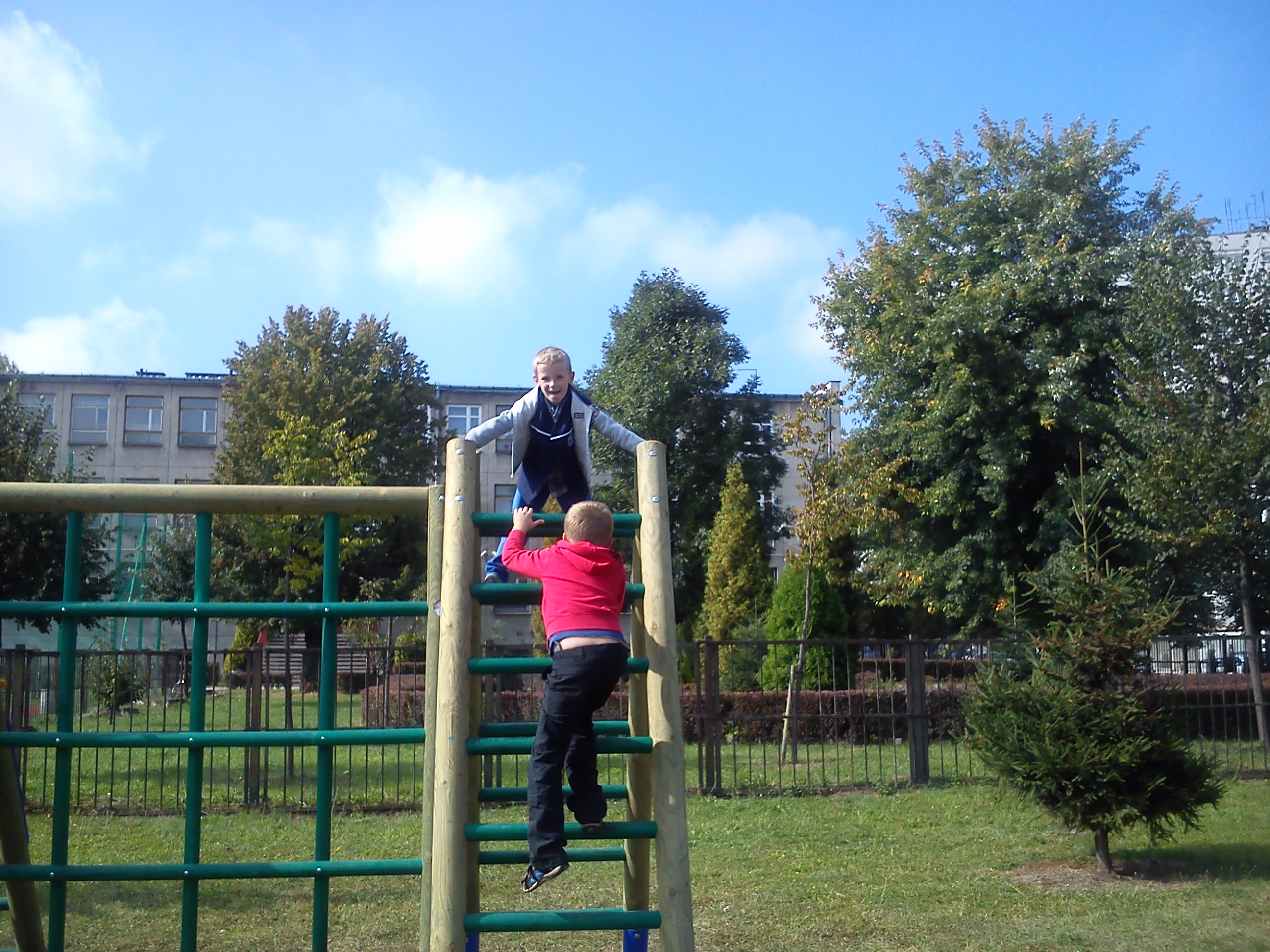 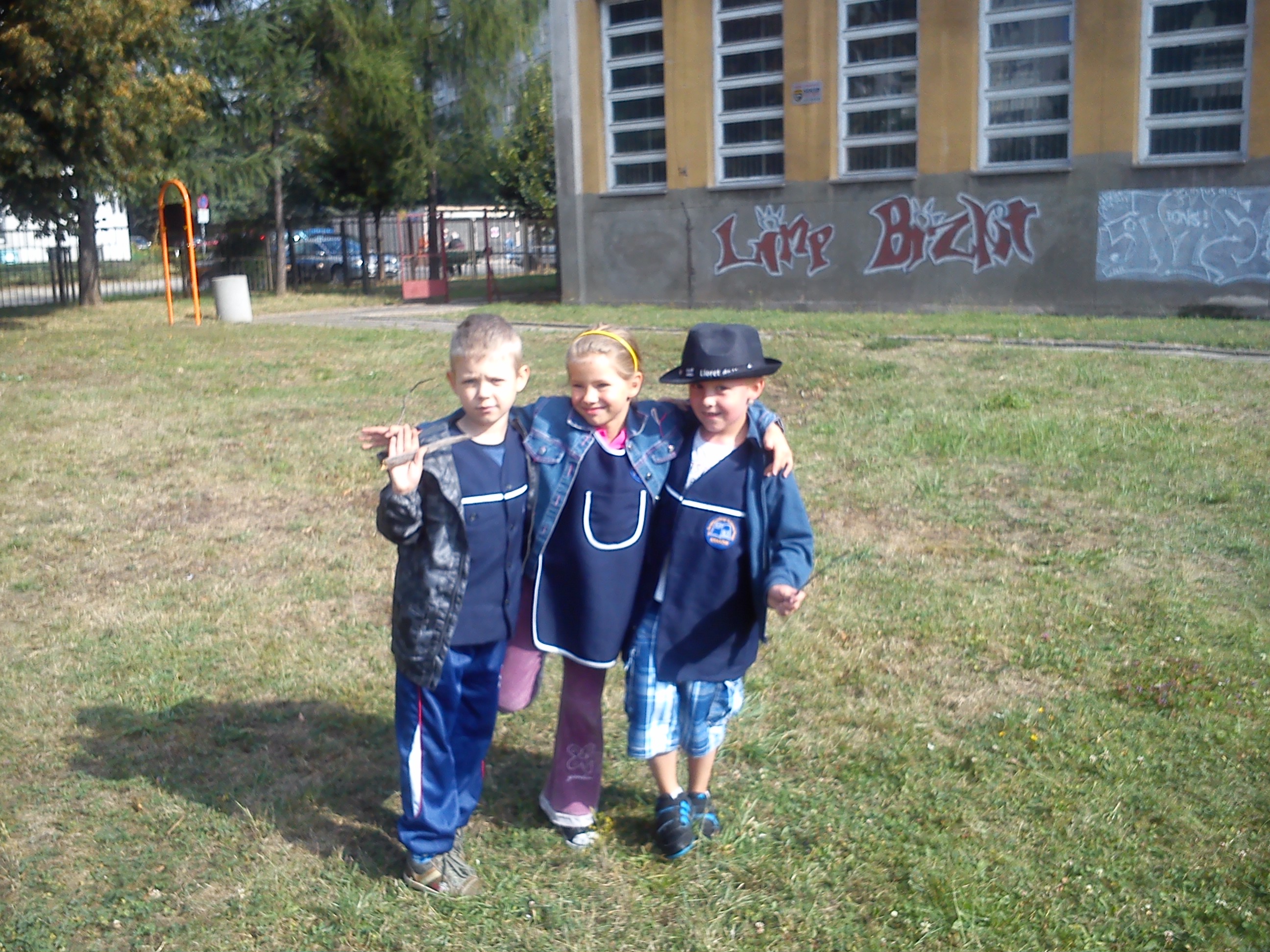 DO  ZOBACZENIA!